Practical
Machine Learning
Step Size, Local Min, Momentum, Batches, Formating Data, k-fold, Dimensions, Convolution,  Drop out 
Support Vector Machine
Example
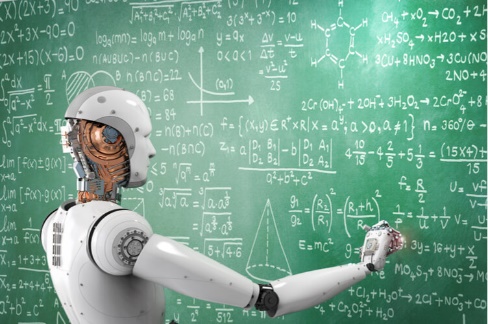 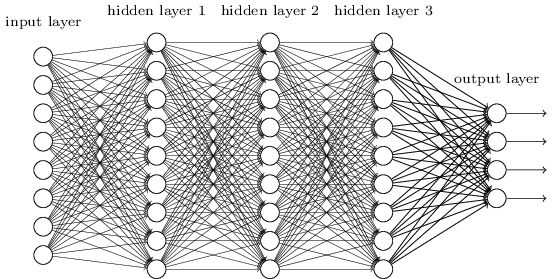 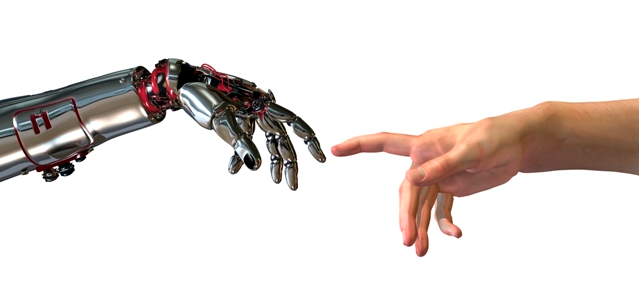 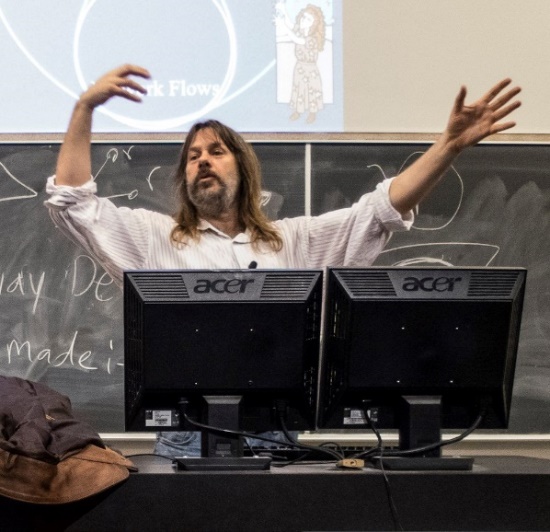 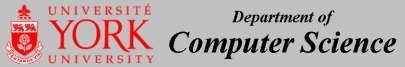 Jeff Edmonds
www.eecs.yorku.ca/~jeff/courses
[Speaker Notes: 4*1.5hrs -  not Example …, not unsupervised.]
Practical Considerations
Step Size
  indicates how far to step each iteration.
Too small  too much time.
Too big     steepest direction could change too much.
Often decreases with time.
wk = wk  -   E/wk

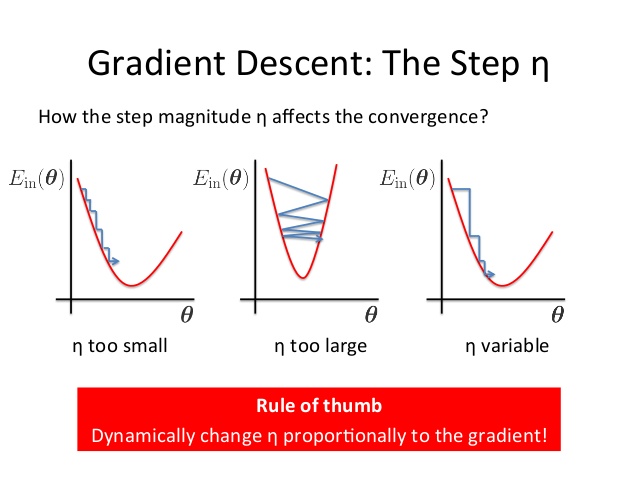 E
E
E
w
w
w



Practical Considerations
Local Minimum
Hill climbing finds a local not a global minimum.
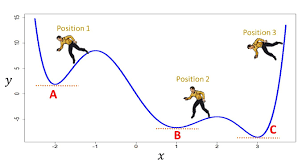 E
w
Practical Considerations
Local Minimum
If the one good valley is hidden amongst an exponential number of bad ones then all hope is lost.
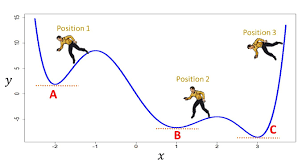 E
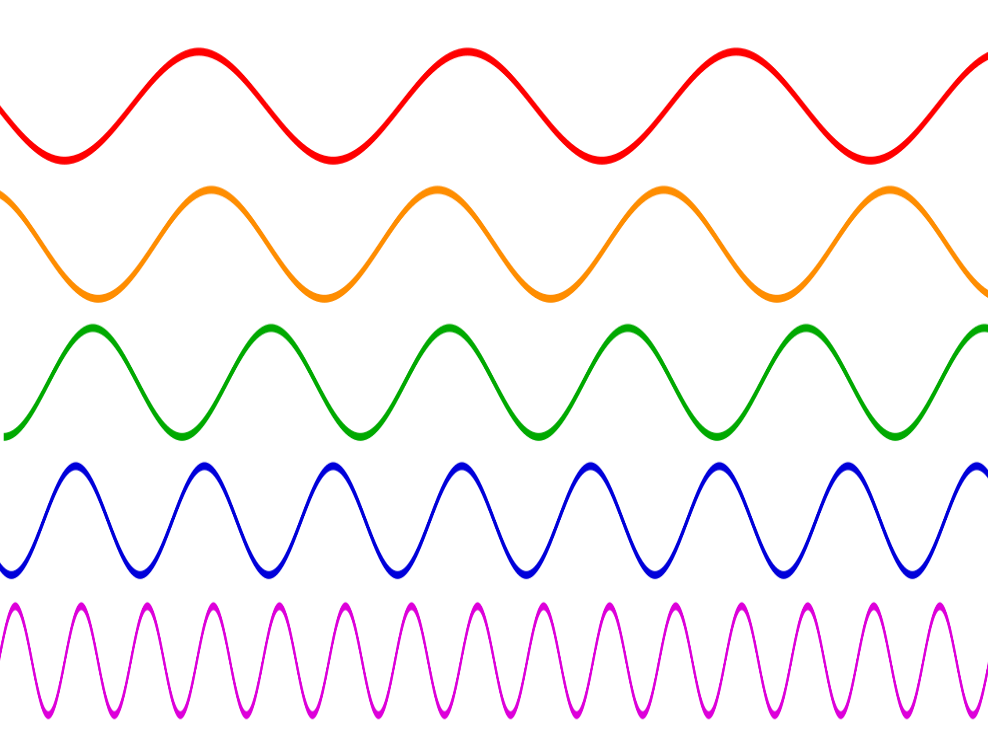 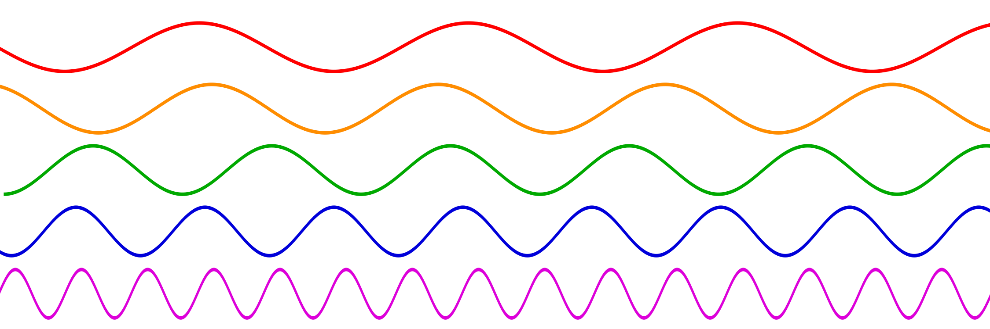 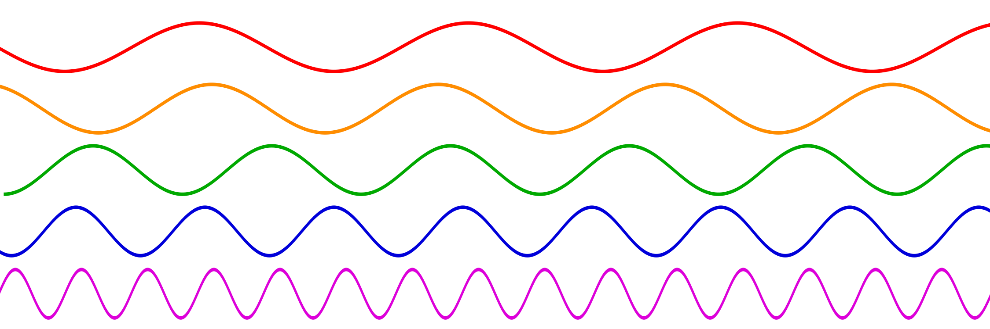 w
Practical Considerations
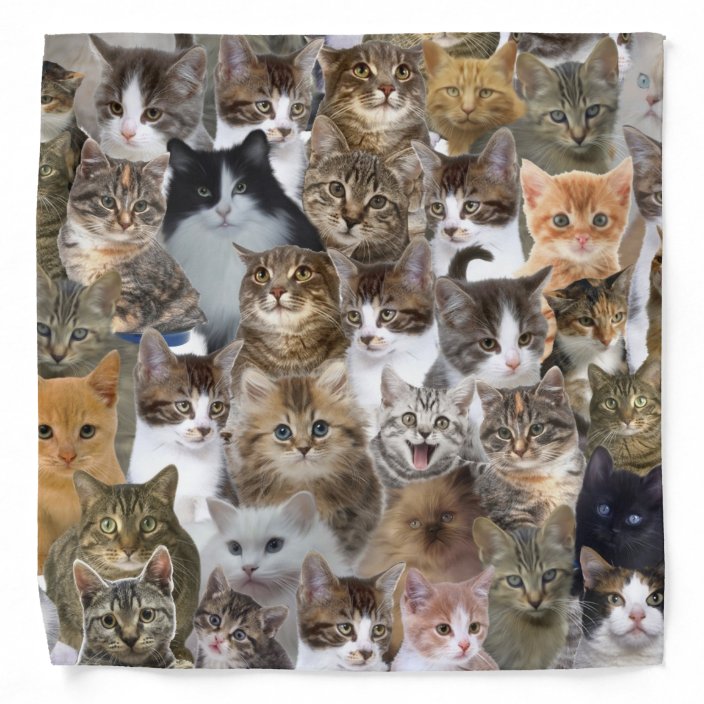 But when the data has an underling pattern, this seems to not t be the case
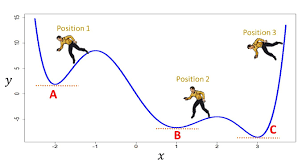 E
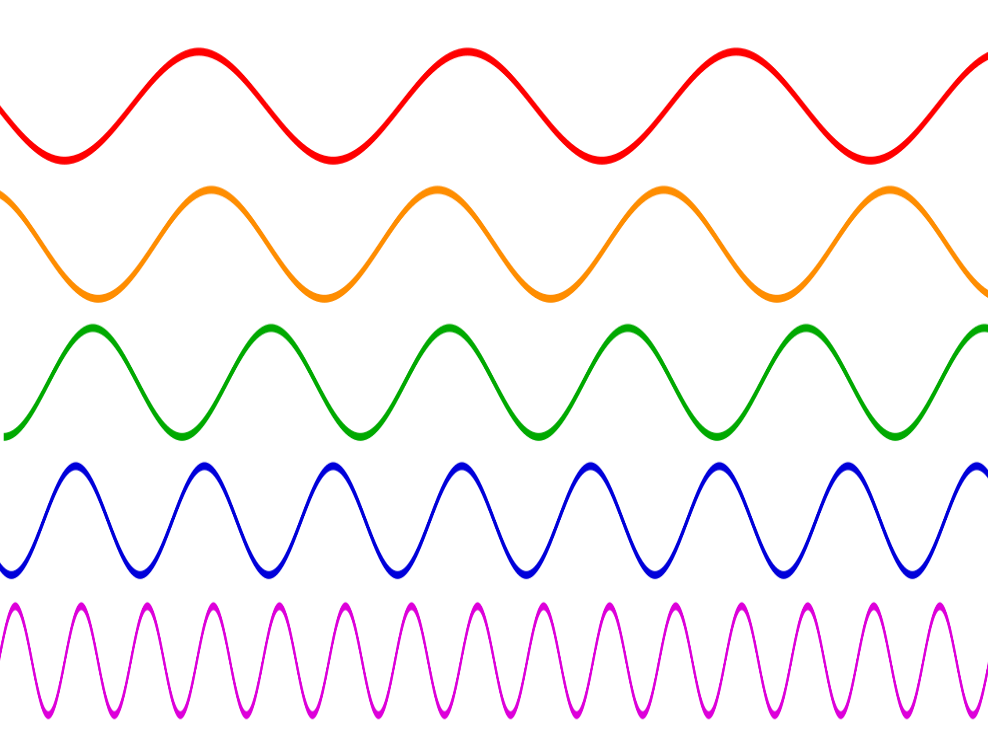 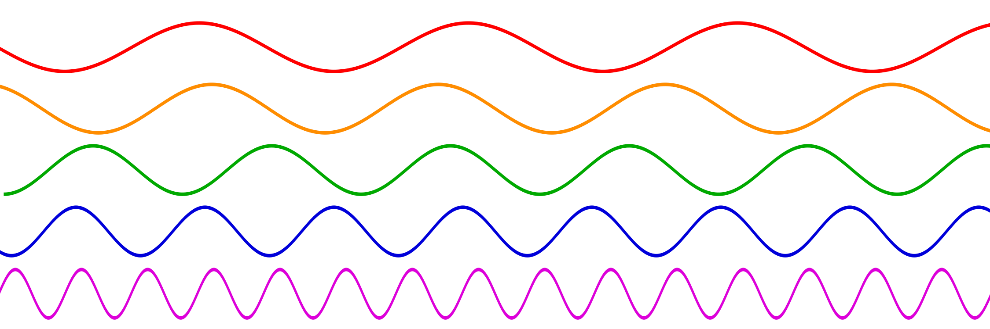 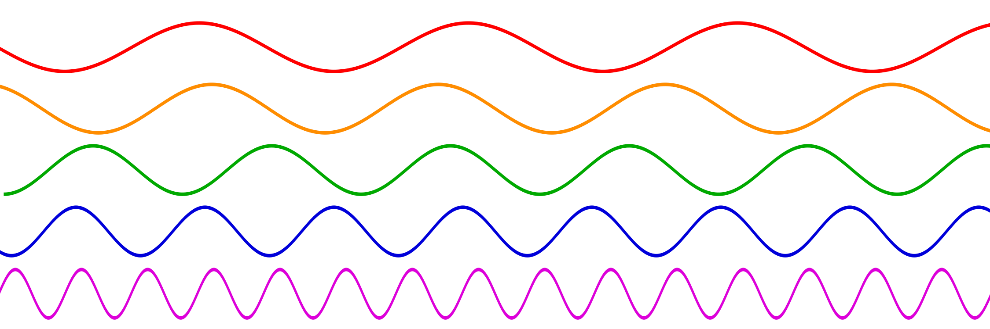 w
Practical Considerations
Local Minimum
C has minimum error.
B might be better because its wide basin might mean it is more robust to changes in the input.
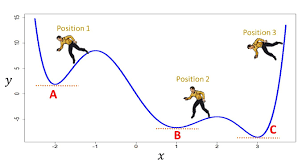 E
w
Practical Considerations
Momentum
If there is a river bed with steep sides,
       then the steepest decent may over shoot the bottom of the bed
        and go up the opposite bank.
Instead, let your velocity accelerate in the direction of steepest descent.
Back-and-forth effects cancel.
While building up momentum in the steady direction.
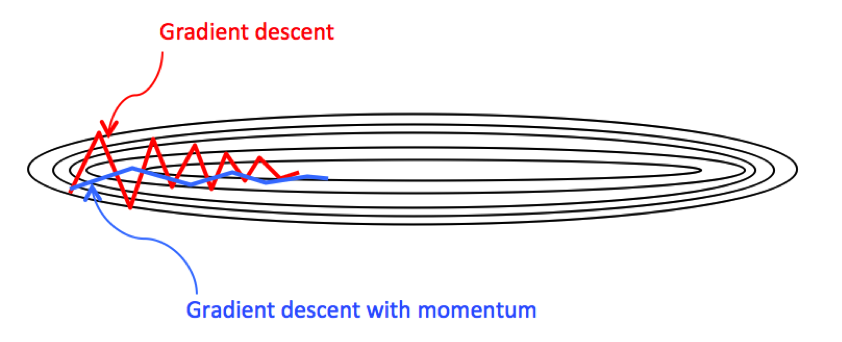 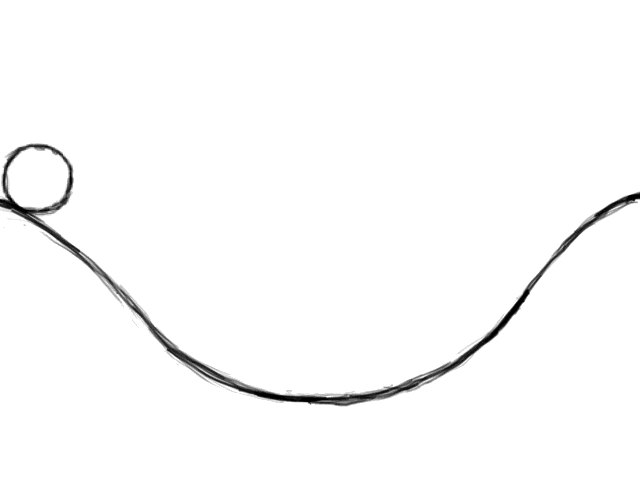 Practical Considerations
Each step of gradient decent decides which direction to head   by computing the gradient E(w1,..,wm)= E/w1 ,…, E/wm 
But looking at ALL the training data requires too much time.
Training Data
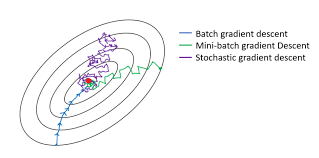 Practical Considerations
Batches:
Each step of gradient decent decides which direction to head
To save computational time,
     head in a direction as indicated by not all test data 
     but by a single input or a small batch of it.
One cycle through all the data is called an Epoch
      ie here we did 2.1 epochs.
Training Data
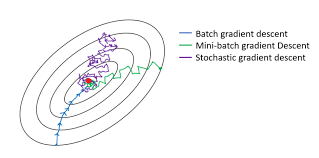 Practical Considerations
Batches:
Each step of gradient decent 
But because the step direction was decided by only a little data,
     the direction taken is not perfect.
The smaller the batch:
      the more random the directions taken
      and the faster the computation.
Training Data
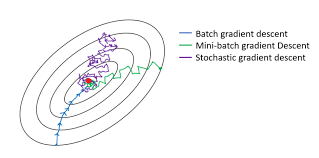 Practical Considerations
the more random the directions taken
Stochastic Gradient descent
It works fine to go in a random direction
whose expected direction is more or less right
Training Data
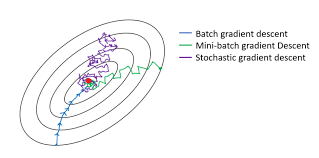 Practical Considerations
dth training 
input
Formatting Data
An input xd has many fields xd,i.
Each needs to be a real number so that it can be fed into the neural net.
xd,i
i
d
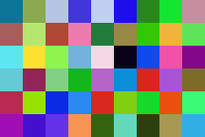 i
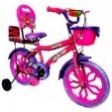 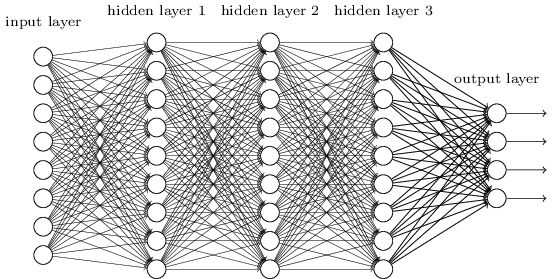 cat
dog
face
fish
Practical Considerations
dth training 
input
Formatting Data
Suppose your data has a field     like price  xd,i = 3928.
3928 and 3929 being one apart,
   the math in the neural net would be about the same
   and their meaning is about the same. 
   This works fine.
xd,i
i
d
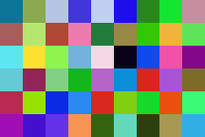 i
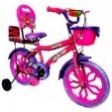 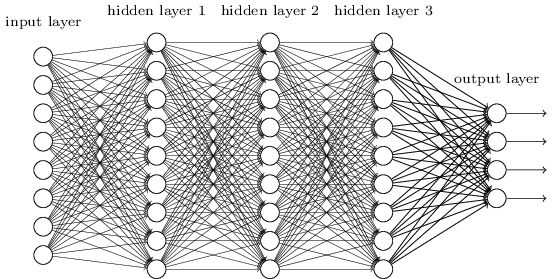 cat
dog
face
fish
3928
Practical Considerations
dth training 
input
Formatting Data
Suppose your data has a text field    like street  xd,i = “Steels”
It would be easy to map each such text to an integer.  “Steels” = 3928 and “Finch” = 3929
But here 3928 and 3929 have completely different meanings!
It would be very hard for the neural net to learn this.
xd,i
i
d
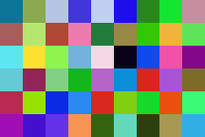 i
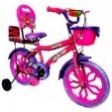 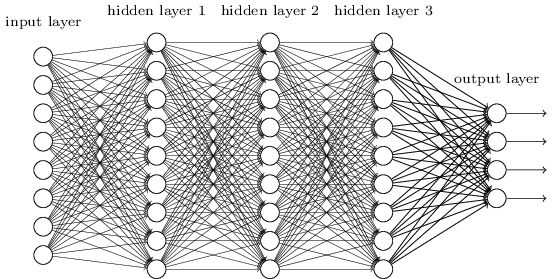 cat
dog
face
fish
“Steels” = 3928
Practical Considerations
dth training 
input
Vectorize/Categorize
Instead, give each street name is own 0-1 field,  indicating whether or not that is the street.
     xd,Jane = 0,  xd,Steels = 1,  xd,Finch = 0,  xd,keel = 0 
The neural net can learn this meaning.
d
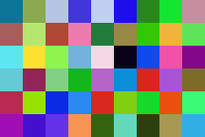 i
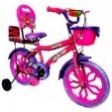 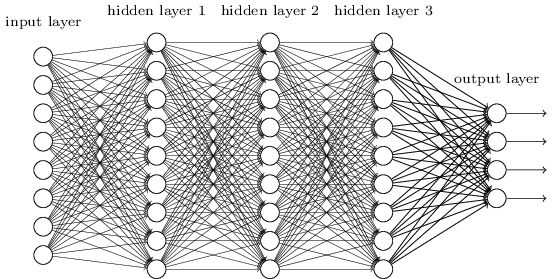 cat
dog
face
xd,Jane = 0 
xd,Steels = 1  
xd,Funch = 0 
xd,keel = 0
fish
Recognize Digits I/O
Normalizing Data
Preprocess your data to have mean zero, variance one
by subtracting the mean and dividing by the standard deviation.
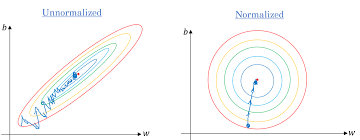 Gradient Decent: It is hard not to overstep narrow river valleys. 
Y-values: Scaling up the y values, scales up the error,                   which should not matter, 
	except it throws off the regularization balance.
Generalizing from Training Data
Regularization:
Find me weights w for which:
The training data error is small
The machine is reasonably simple.
Hopefully its general input error is small.
% Errors
Trade 
off
m=100
m=1,000
m=20,000
No Compression
Compression
Too much Compression
Practical Considerations
Normalizing Data
Preprocess your data to have mean zero, variance one
by subtracting the mean and dividing by the standard deviation.
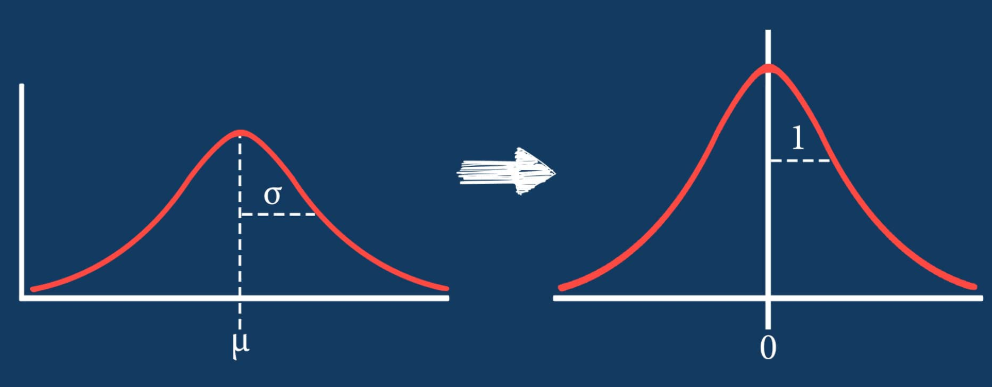 Practical Considerations
Practical Considerations
See “Reducing Dimensions”
Practical Considerations
Playing with the data
The more different data instances you have,   the better the machine learns.
It is sometimes hard to get lots of labeled data.
Generate more “new” instances by changing the data you have 
shifting
stretching
rotating
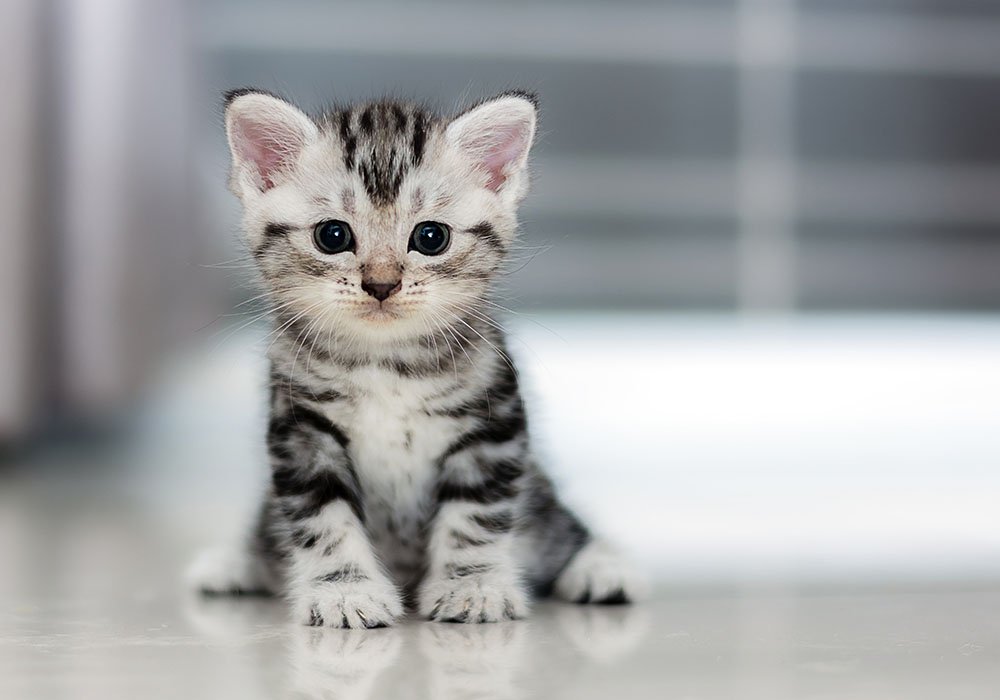 Practical Considerations
Trying Things
In learning, there are many parameters to set
# of levels, size of each level, batch size, # of epochs activation methods, error measures, ……
You may not know how to choose between them.
One option is to simply try all combinations.
If p1, p2, and p3 are chosen from the range {0,…,99}then the number of combinations to try is
                        100100100 = million.
i.e. lots of computation!
You might have three types of data:
The training data use for each setting of the parameters
Data for validating/comparing the result from different settings.
Test data to see how well your final machine does   on data that it has never seen before.
Practical Considerations
K-fold cross-validation
If you do not have a lot of labeled data, stretch it out.
Results may depend on which data is chosen   for training vs validating.
Splitting the available data into k partitions (typically k=4 or 5). 
Instantiating k identical models
     Train on k-1 of the data parts 
      and evaluate on the remaining one.
Training Data
Data
Validation Data
These K scores 
can be averaged.
Smooth vs Hierarchical
Smoothness: f (x) ≈ f (x+ε)
    Distinguishing O(k) regions          requires O(k) training examples.
 Hierarchical: The composition of features at multiple levels
    Distinguish 2O(K) regions         with O(k) training examples.
Boys
Boy
Head
Eye
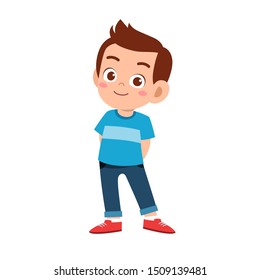 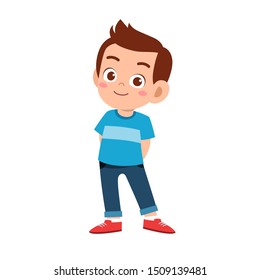 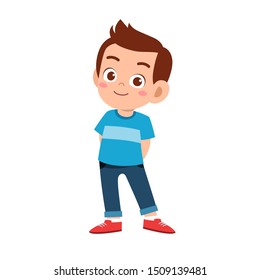 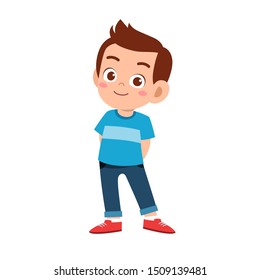 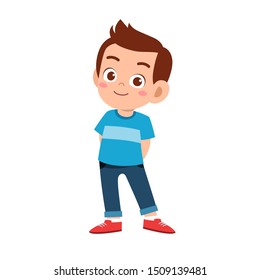 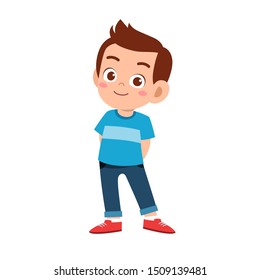 Practical Considerations
Higher Dimensions:
How can this ball get over this obstacle???
Gradient descent needs to move a minimum Error
   without ever going to higher Error.
In 1-dim space, 
    getting around a higher Error obstacle is impossible.
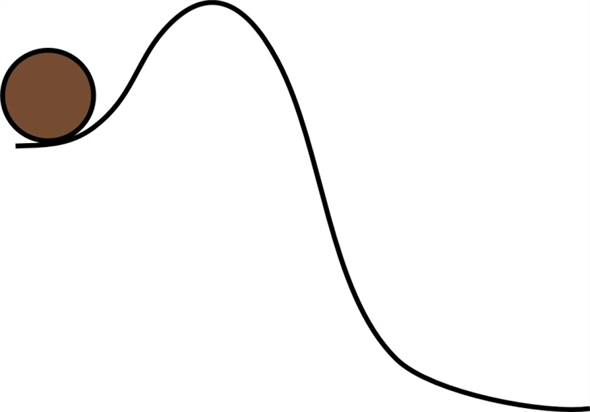 Practical Considerations
Higher Dimensions:
How can this ball get over this obstacle???
Gradient descent needs to move a minimum Error
   without ever going to higher Error.
In 2-dim space, 
    getting around these obstacles is easier.
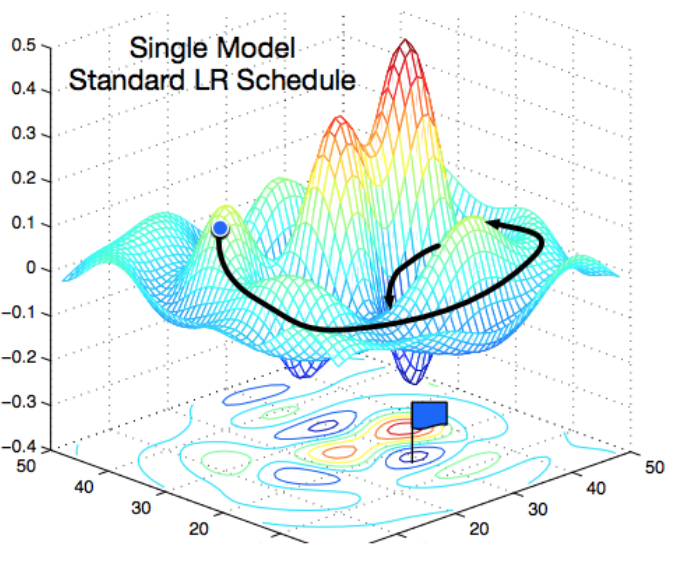 Practical Considerations
Higher Dimensions:
How can this ball get over this obstacle???
Gradient descent needs to move a minimum Error
   without ever going to higher Error.
In 3-dim space, 
    getting around these obstacles is even easier.
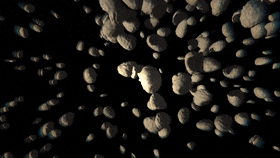 Practical Considerations
Higher Dimensions:
Having more weights gives     a higher dimension search space.
There is some evidence that this allows     the gradient descent to move around obstacles.
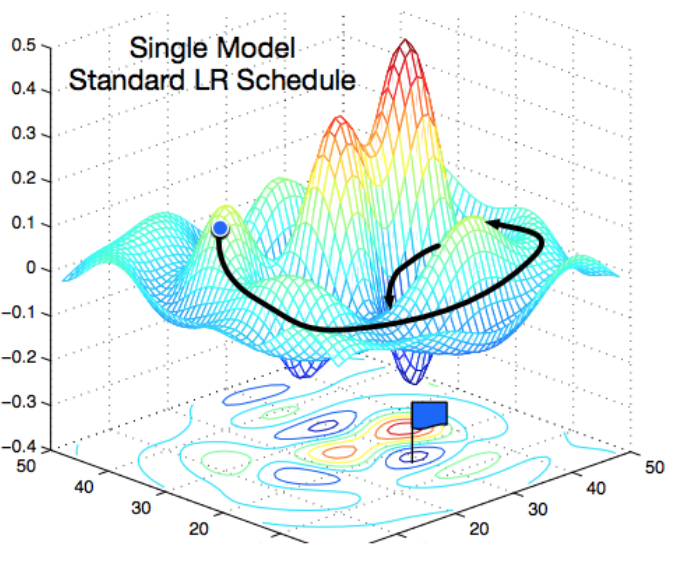 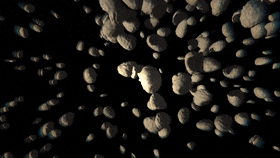 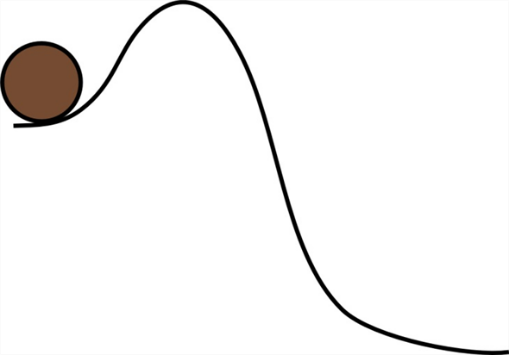 Practical Considerations
Higher Dimensions:
Having more weights gives     a higher dimension search space.
Careful! It can also cause over fitting.
% Errors
General Inputs
D Training Inputs
Complexity of Machine
Eg number of values m describing it.
Practical Considerations
Higher Dimensions:
The Curse of Dimensionality
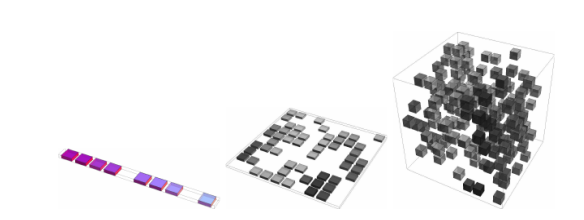 10n
Practical Considerations
Dimension Reduction:
Let us understand the distribution of faces better
By finding a simple a modelexplaining where this data may have come from.
Say by “fitting” the data with a multi-dimensional ellipse.
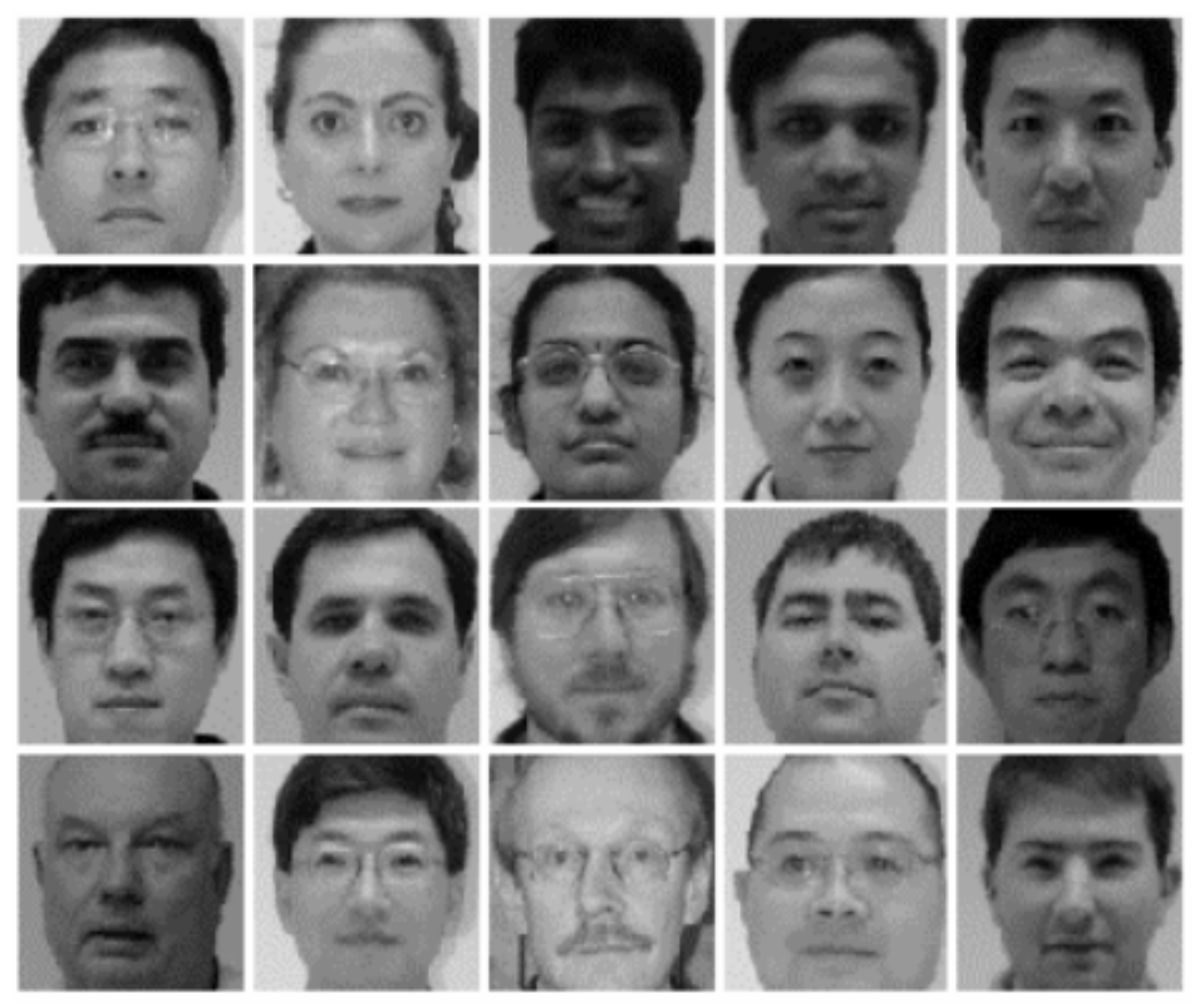 pixel x2
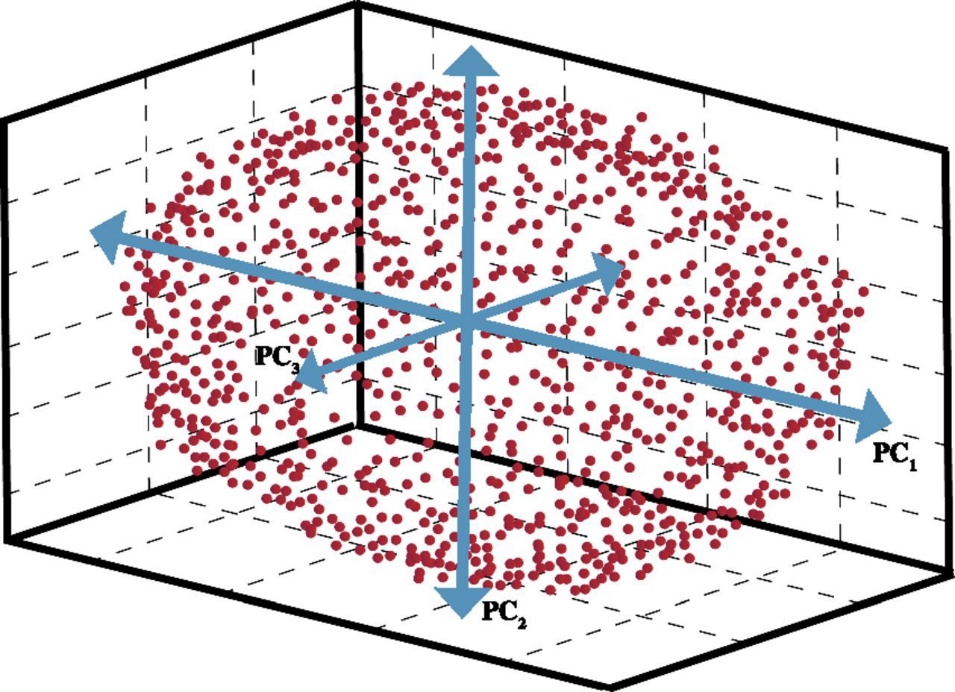 pixel x1
Practical Considerations
Dimension Reduction:
Delete the information in the direction of the smaller axisby projecting against the remaining plane.
Instead of a face being defined by x1,…,x10,000. it is defined by z1,…,z100. 
i.e. We project from the 10,000 dimensional space to a 100 dimensional subspace.
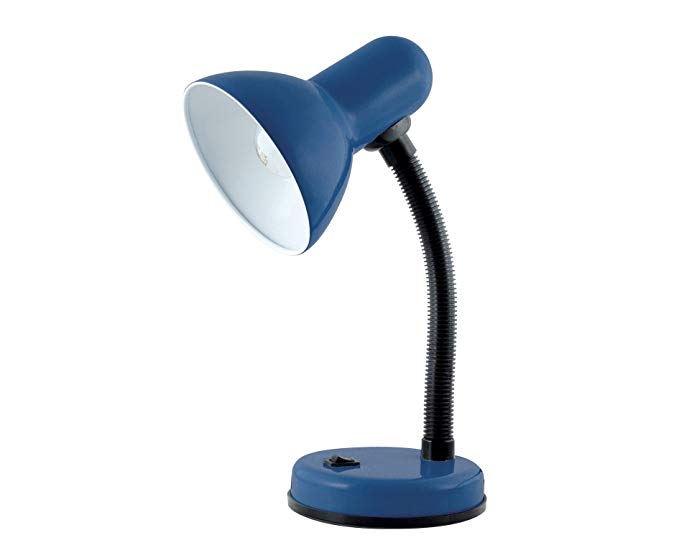 pixel x2
z1
pixel x1
Practical Considerations
Dimension Reduction:
Described by 10,000 numbers
Described by 100 numbers
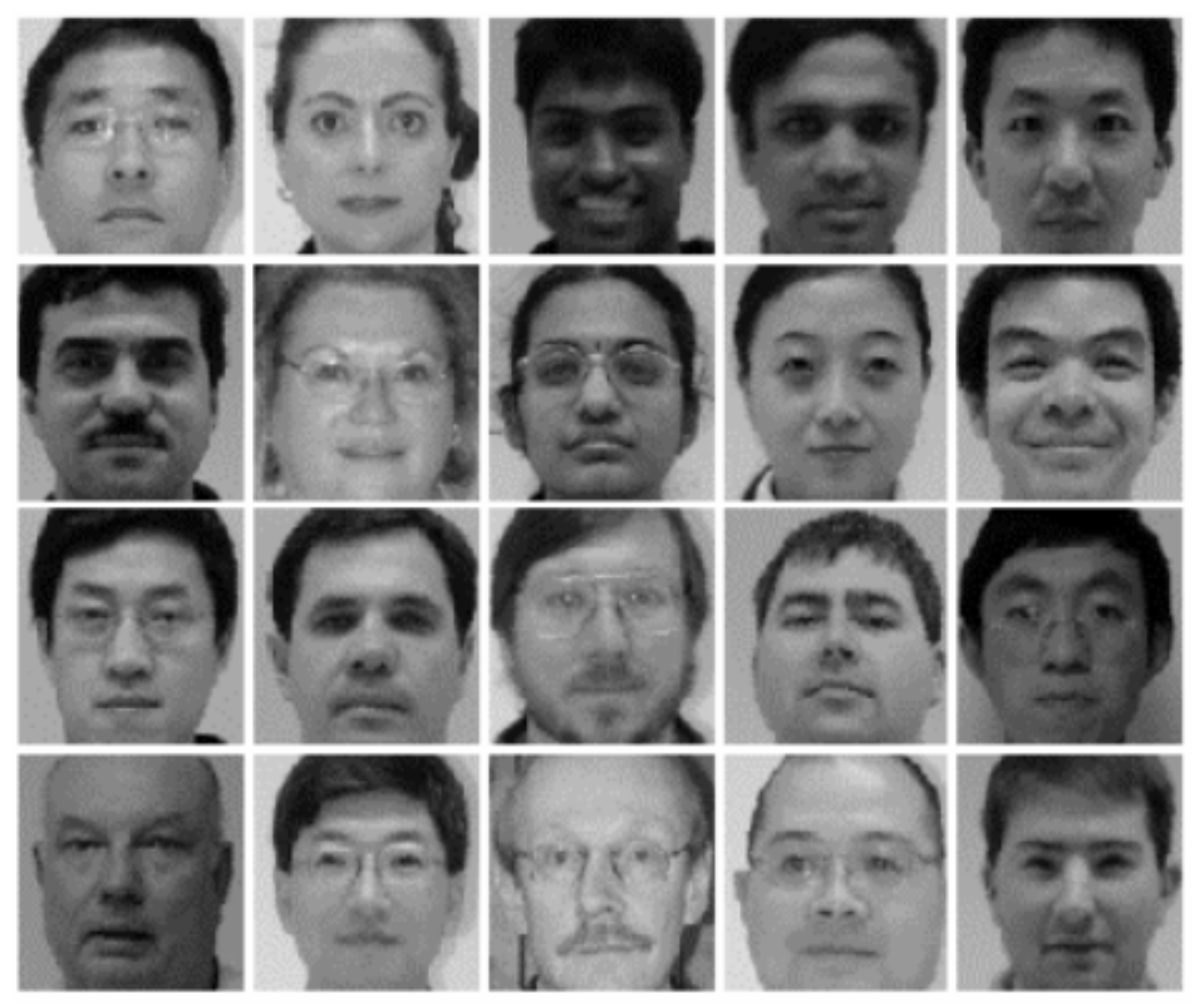 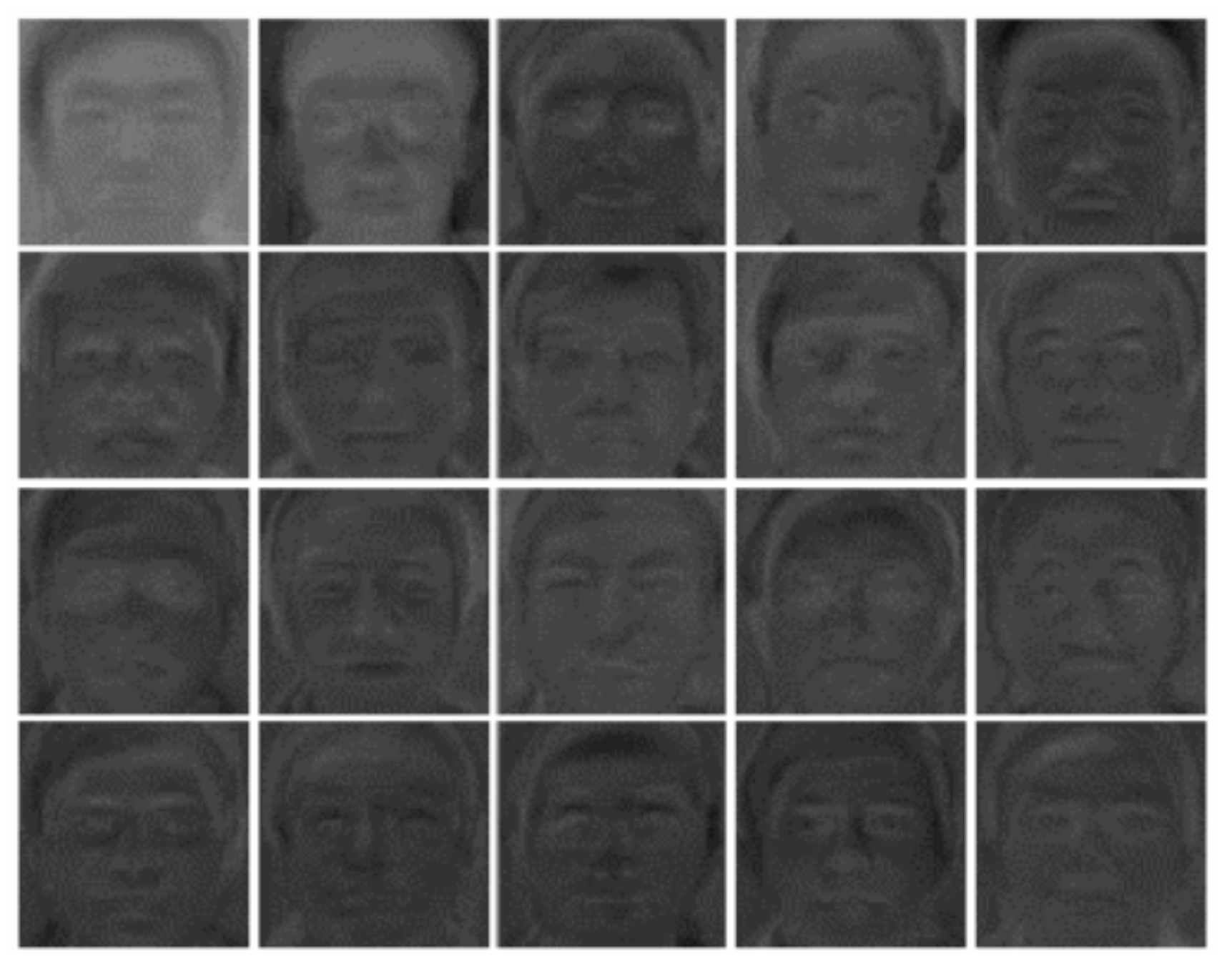 Then recognize the face using these 100 numbers
Practical Considerations
Non-Dense layers
A layer in the neural net is called dense 
       if there is a complete graph of nm edges 
       between the n nodes at one layer and the m at the next.
We might want fewer weights. 
To decrease our computation time.
To decrease the over fitting.
We could impose the constraints:
Two edges are forced to have the same weight, ie wi,j = wi’,j’.
Or some edge weight to be zero, ie wi,j’ = 0.
wi,j
wi,j’
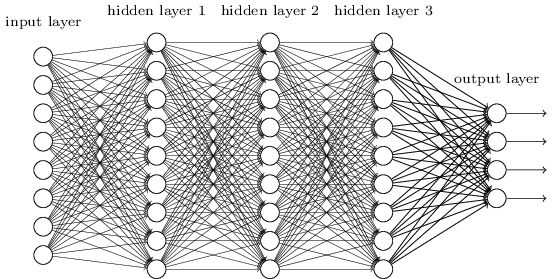 wi’,j’
Practical Considerations
Non-Dense layers
A layer in the neural net is called dense 
       if there is a complete graph of nm edges 
       between the n nodes at one layer and the m at the next.
We might want fewer weights. 
To decrease our computation time.
To decrease the over fitting.
We could impose the constraints:
Two edges are forced to have the same weight, ie wi,j = wi’,j’.
Or some edge weight to be zero, ie wi,j’ = 0.
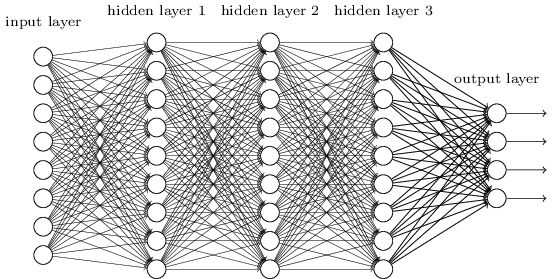 Eg Convolution and Recurrent Nets with Space and Time Invariants.
Practical Considerations
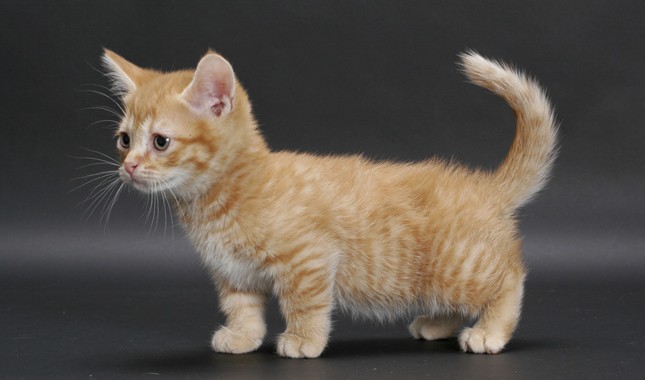 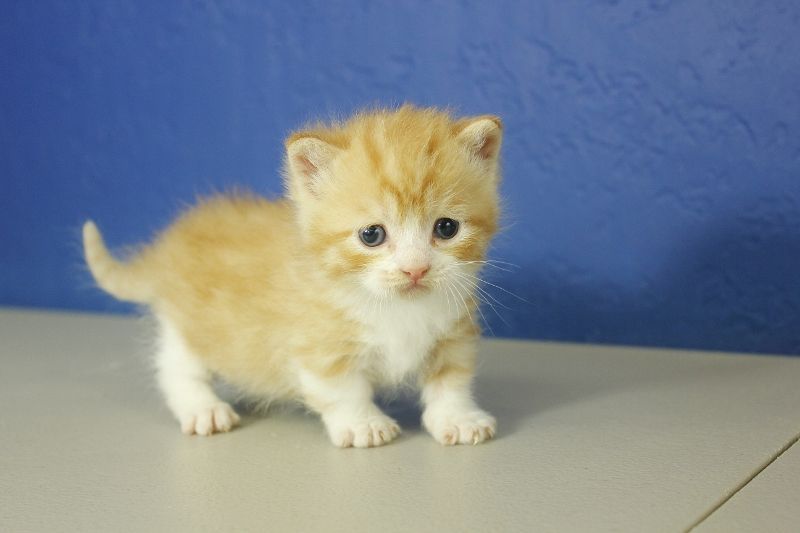 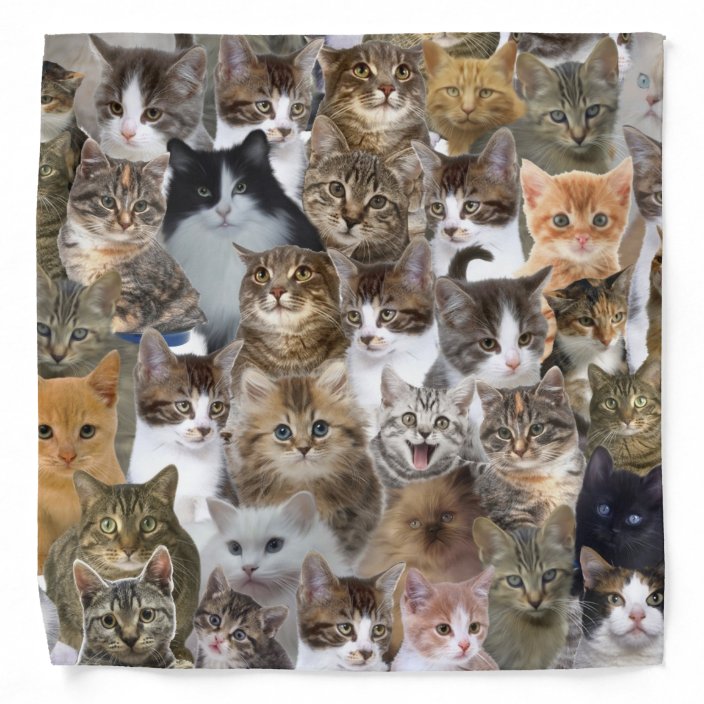 This is a cat, no mater how it is
located
sized
rotated
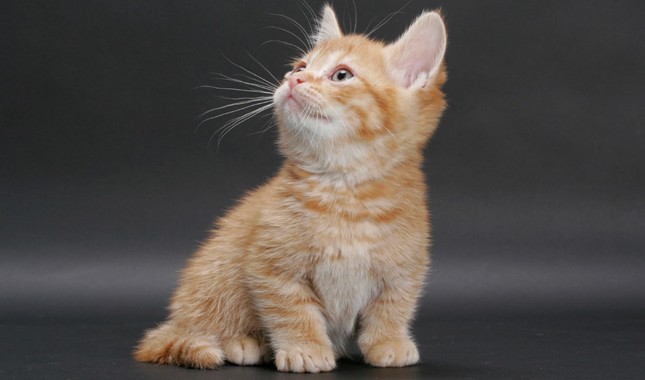 Eg Convolution and Recurrent Nets with Space and Time Invariants.
Practical Considerations
Dropout (dropping neurons):
The Americans dropped so many bombs on Vienam!
Lets hope it does not happen again.
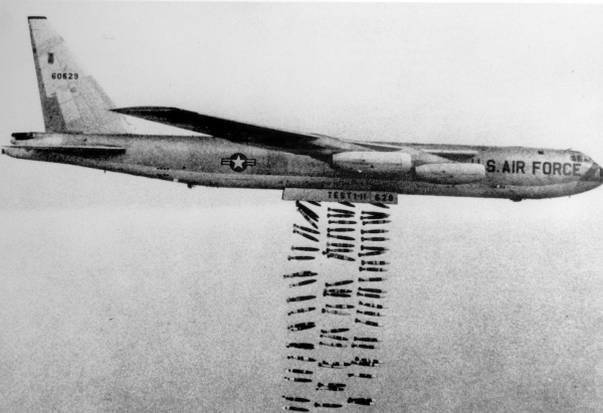 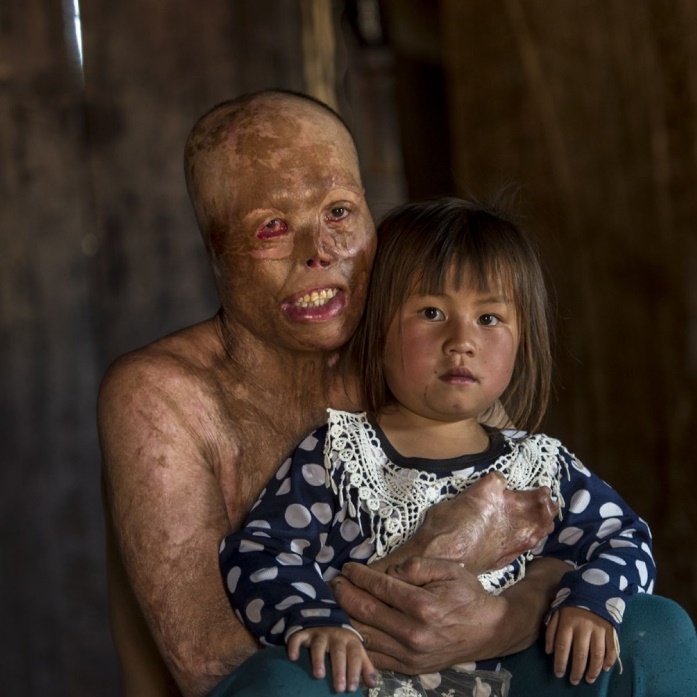 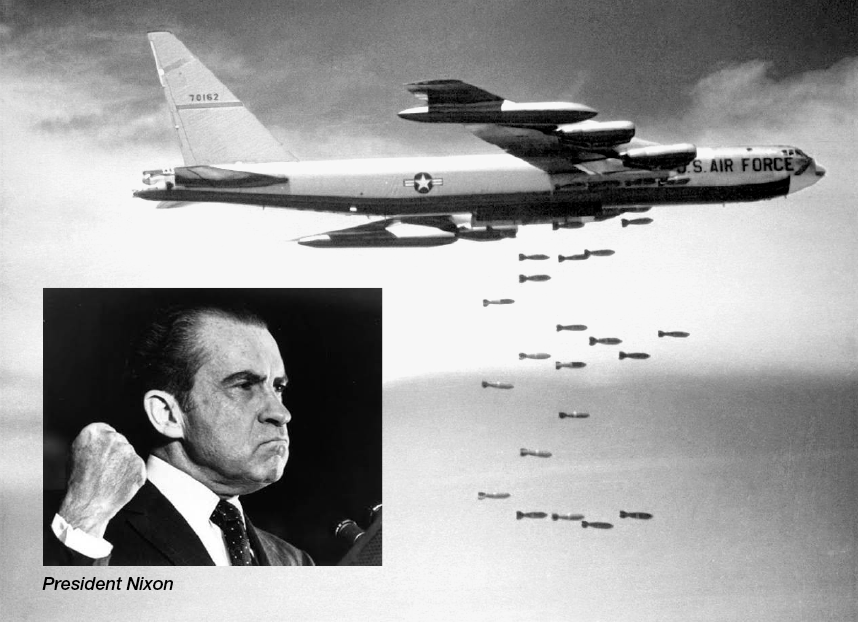 Practical Considerations
Dropout (dropping neurons):
The Americans dropped so many bombs on Vienam!
Lets hope it does not happen again.
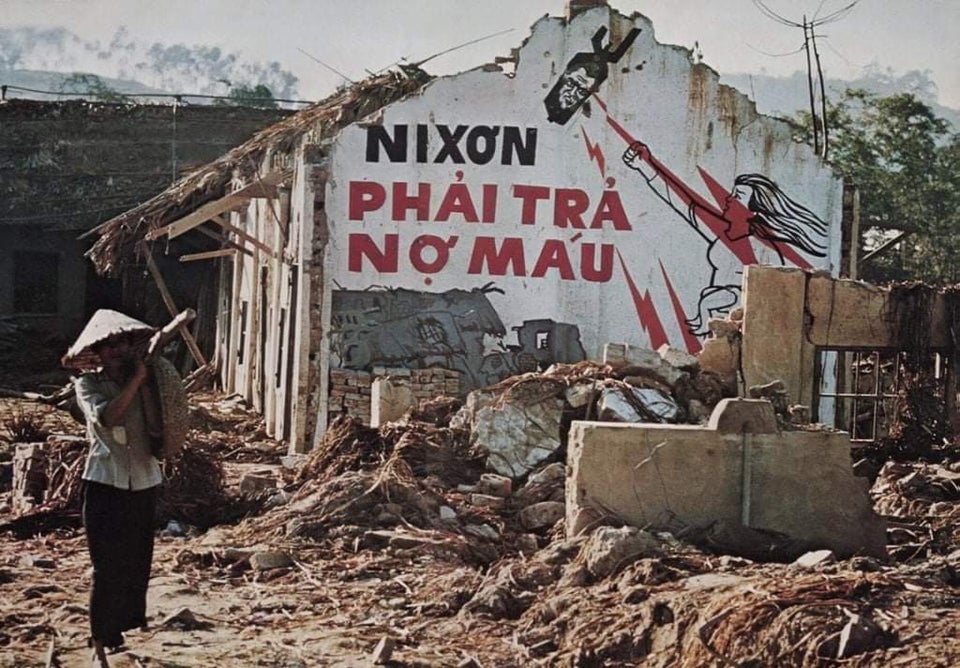 Practical Considerations
Dropout (dropping neurons):
Just in case, you want to build infrastructure 
  so that it is robust,
ie still works when you bomb it.
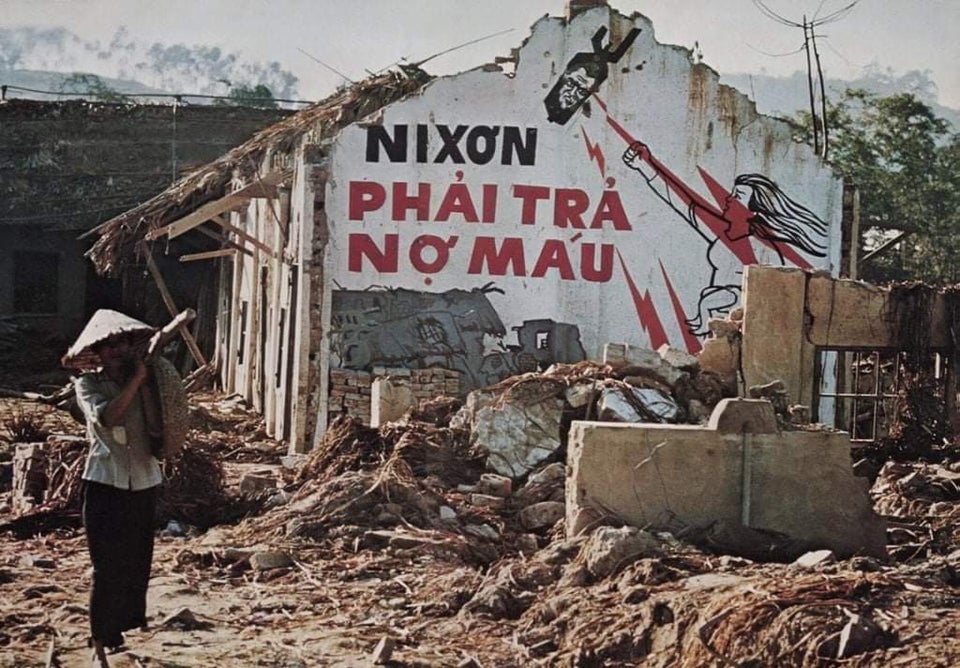 Practical Considerations
Dropout (dropping neurons):
Every step in training a neural net
   try delete a random subset of the neurons.
Maybe this will make it more robust to “change”.
Maybe this will make it more robust to
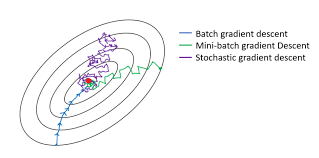 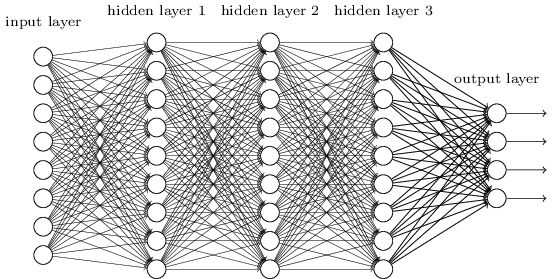 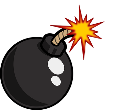 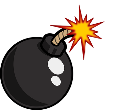 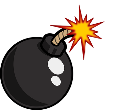 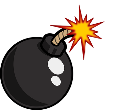 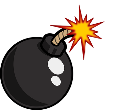 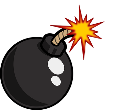 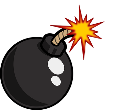 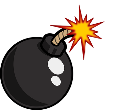 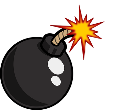 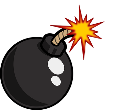 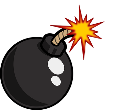 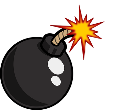 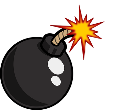 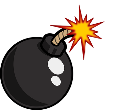 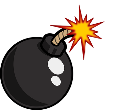 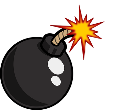 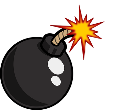 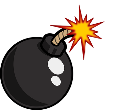 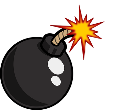 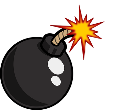 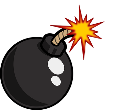 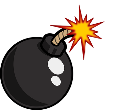 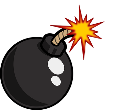 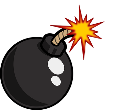 Practical Considerations
Dropout (dropping neurons):
Every step in training a neural net
   try delete a random subset of the neurons.
Maybe this will make it more robust to “change”.
Maybe this will make it more robust to 
   work better on never seen before instances.
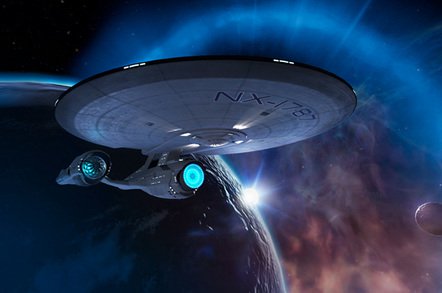 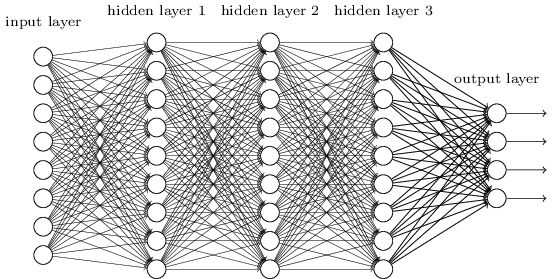 Linear Regression
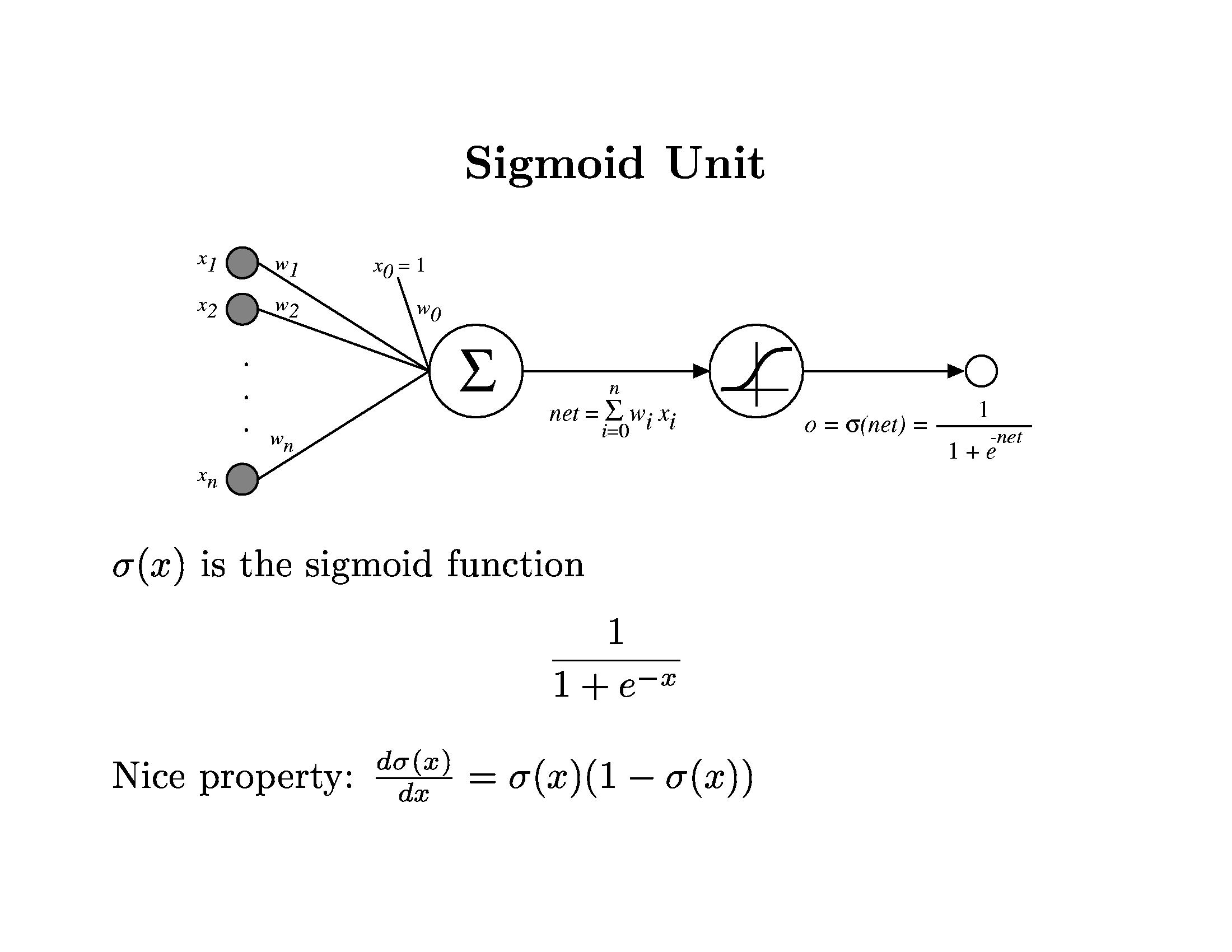 x1
w1
x2
w0
w2
wn
xn
Linear Regression
x1
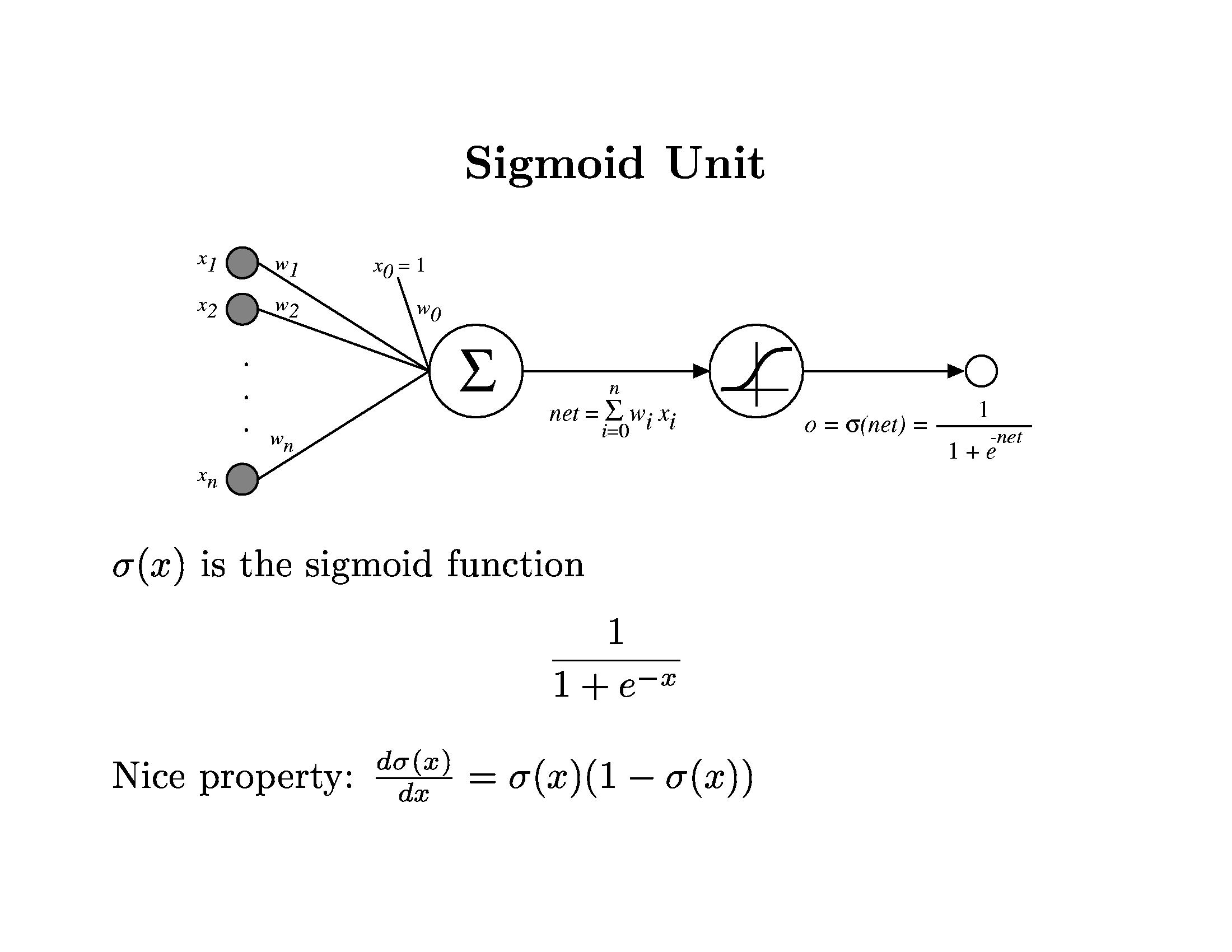 x1
w1
…
xn
…
wn
xn
w0
wn+1
x12
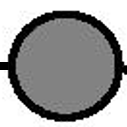 Preprocess input
wn_2
x1 x2
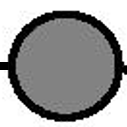 wN
ex
Linear Regression
Linear Separator
Vector Machine
x1
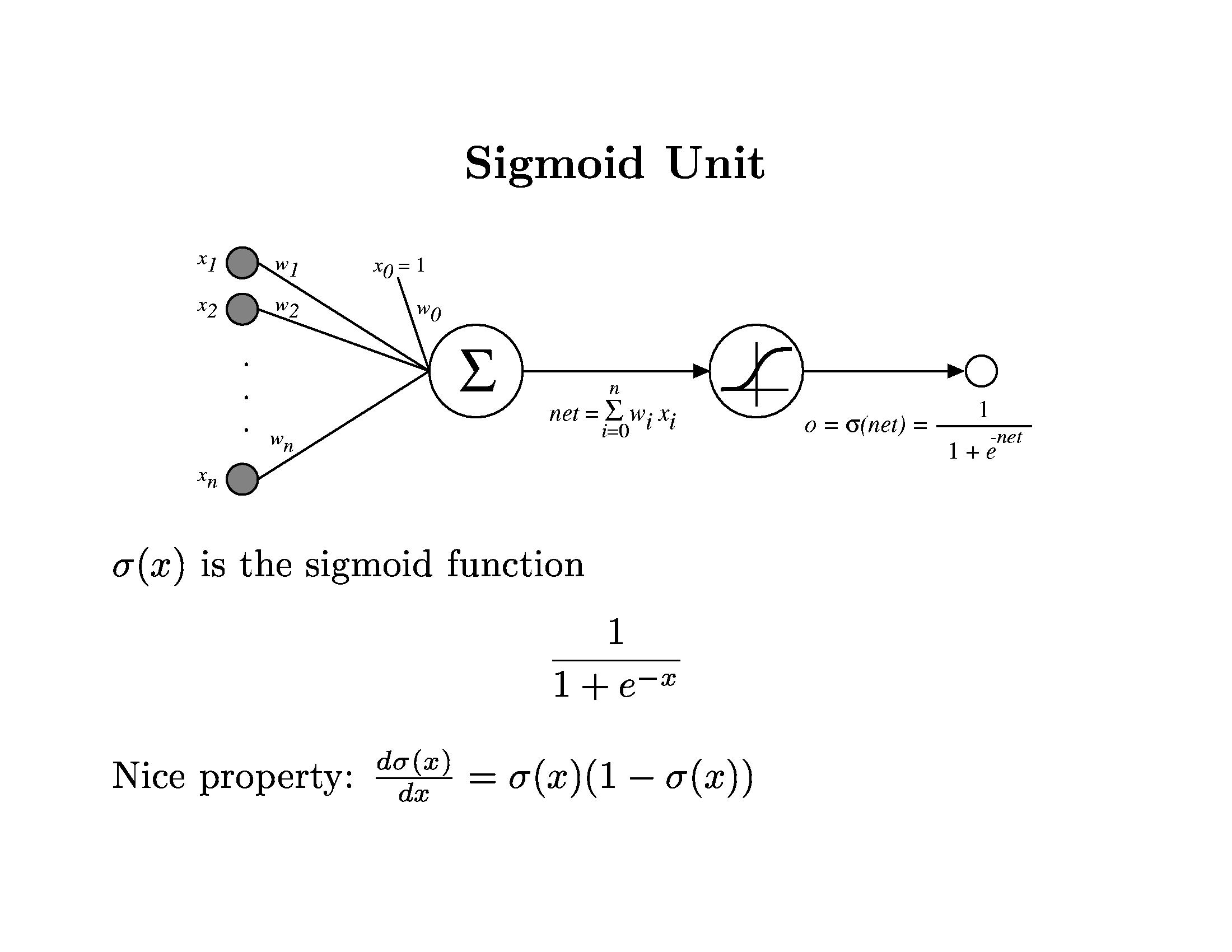 x1
w1
…
xn
…
wn
xn
w0
x12
wn+1
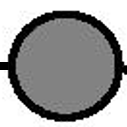 Preprocess input
wn_2
x1 x2
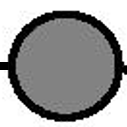 wN
ex
Answer y=Yes when z is positive.
Linear Regression
Linear Separator
Vector Machine
x1
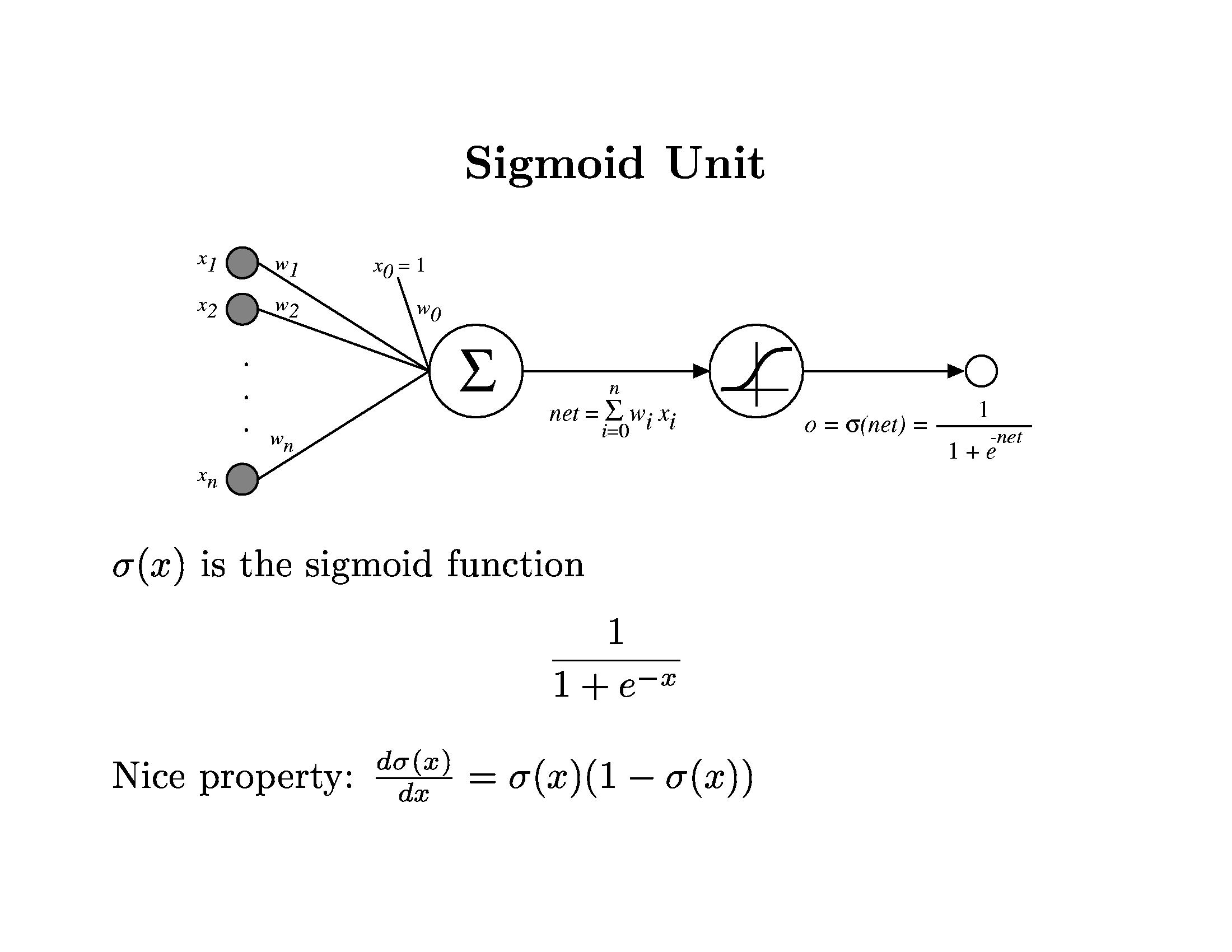 x1
w1
…
xn
…
wn
xn
w0
x12
wn+1
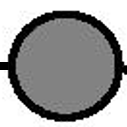 Preprocess input
wn_2
x1 x2
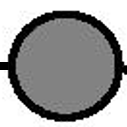 wN
ex
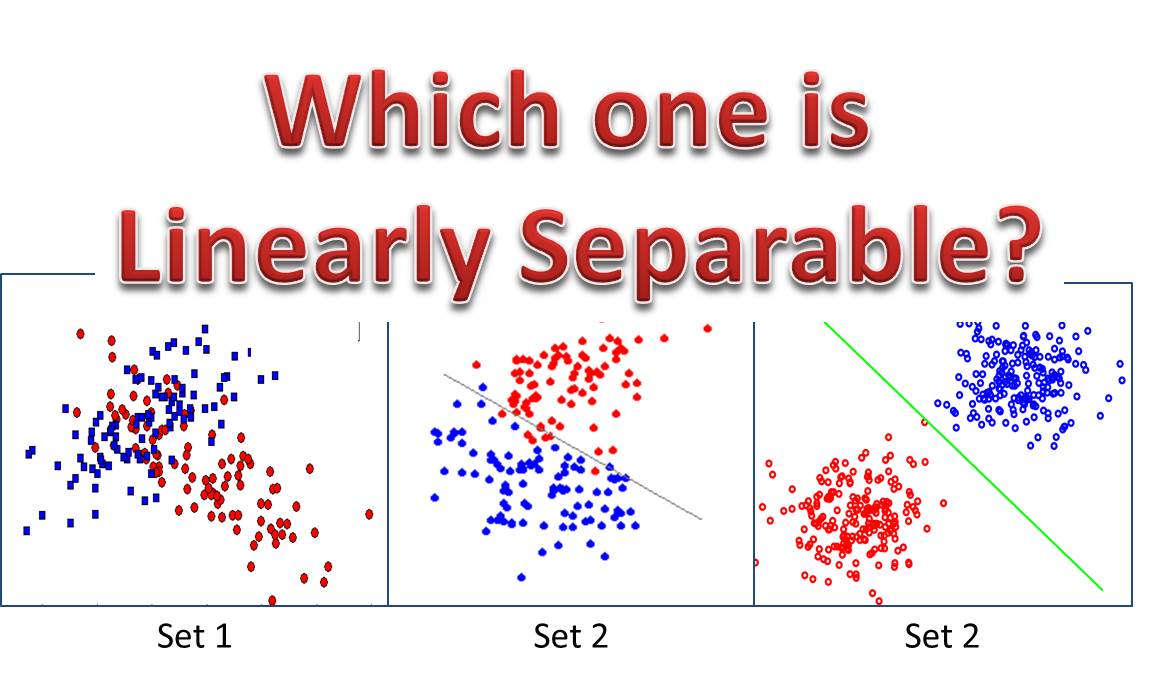 Answer y=Yes when z is positive.
Vector Machine
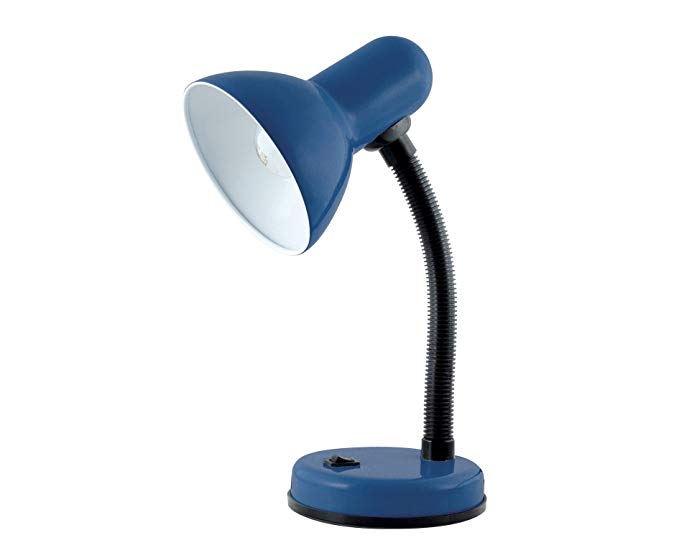 ɵ
Support
Vector Machine
x
x´
Support
Vector Machine
Example with Compression
Compression:
The input is 8 bits.
     This gets sent to 3 hidden units.
     The required output is an unchanged     copy of the input.
Imagine the input player communicating 8 bits to the hidden player who communicates 3 bits to the output player.
28=256 inputs but only 23=8 hidden messages. 
     Two inputs get the same hidden     message. The output will be wrong.
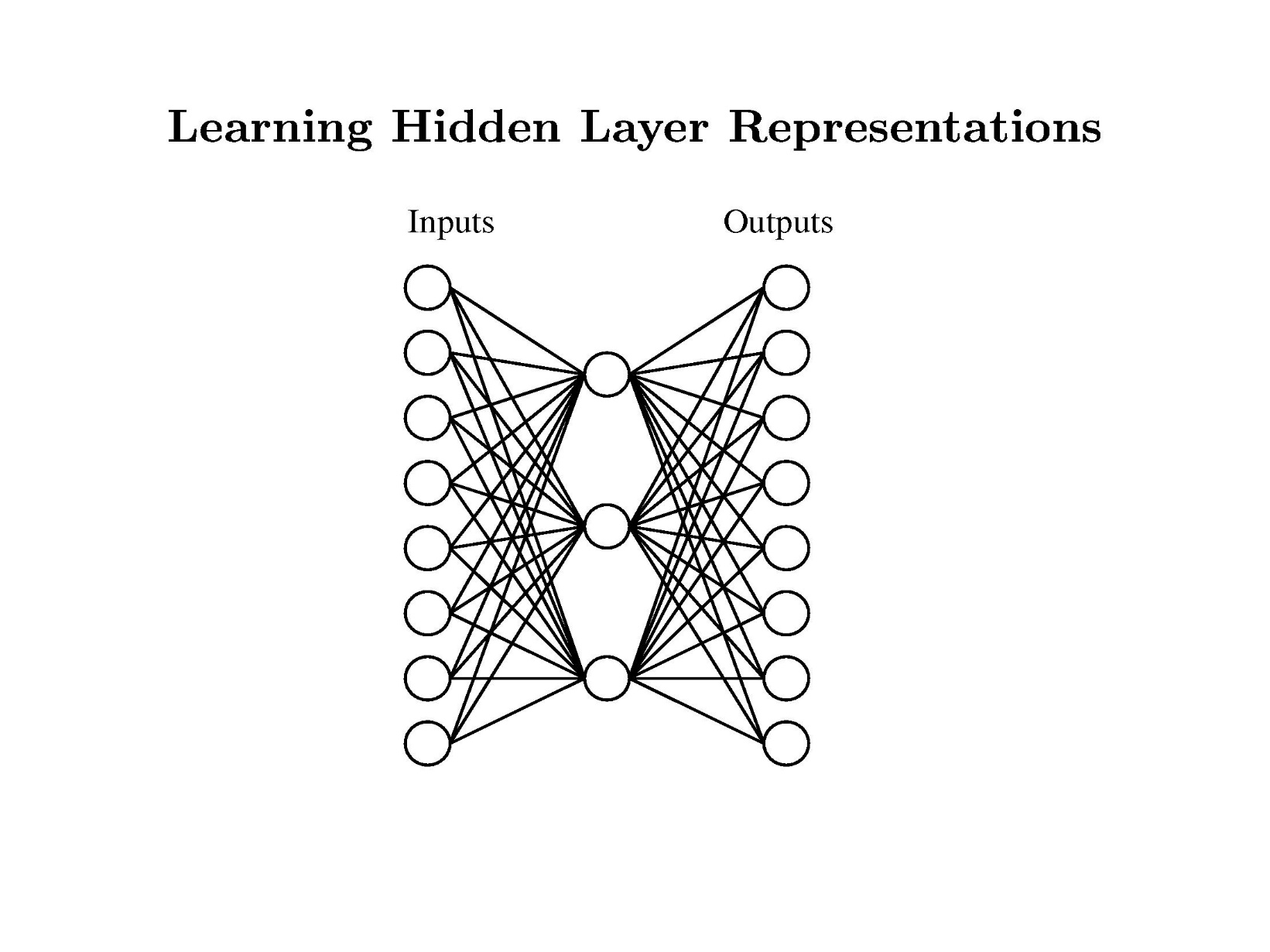 0
1
1
0
1
0
1
1
0
1
1
0
1
0
1
1
0
1
0
8bits
8bits
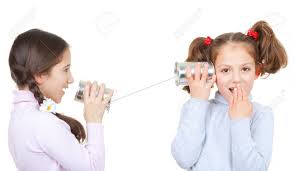 3bits
Is this possible?
No!
Example with Compression
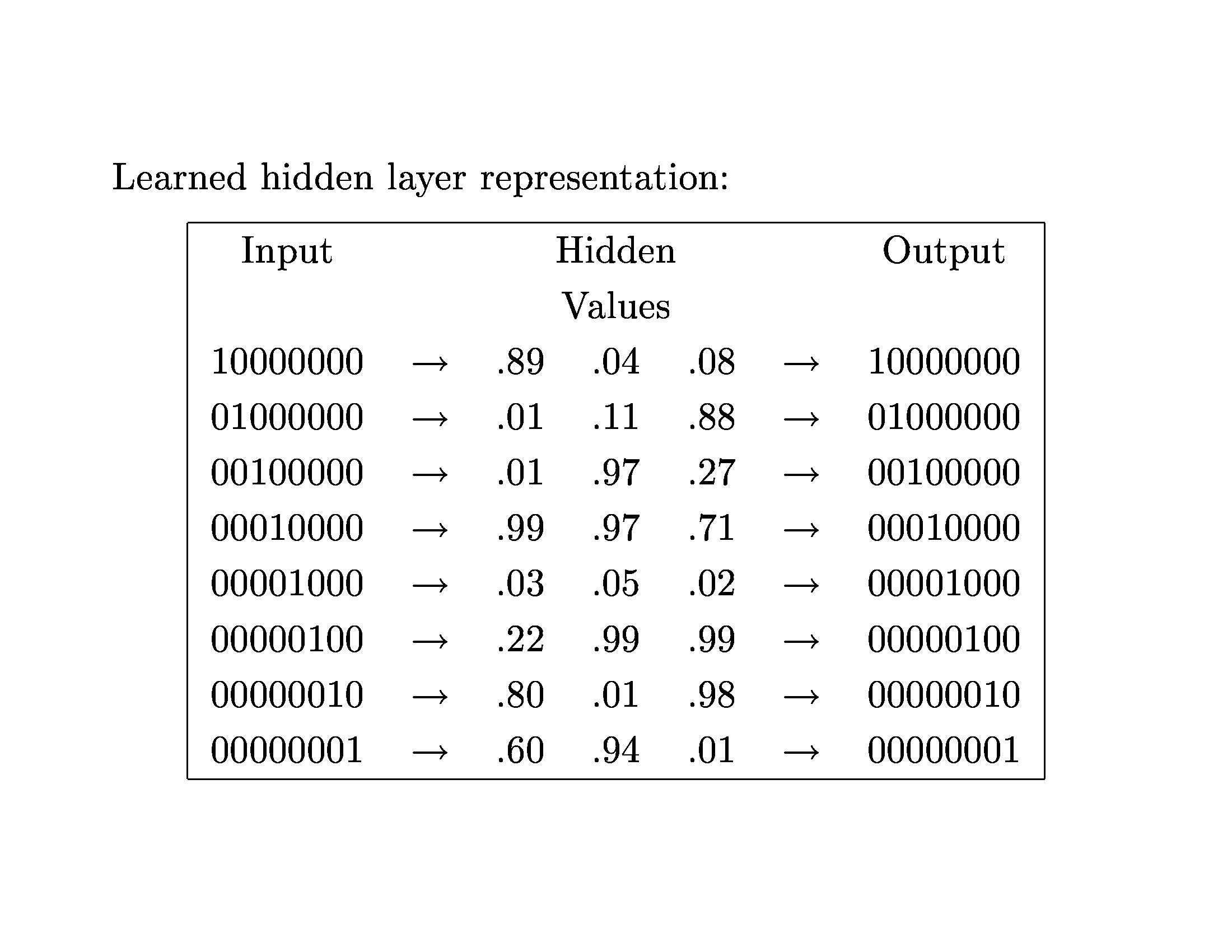 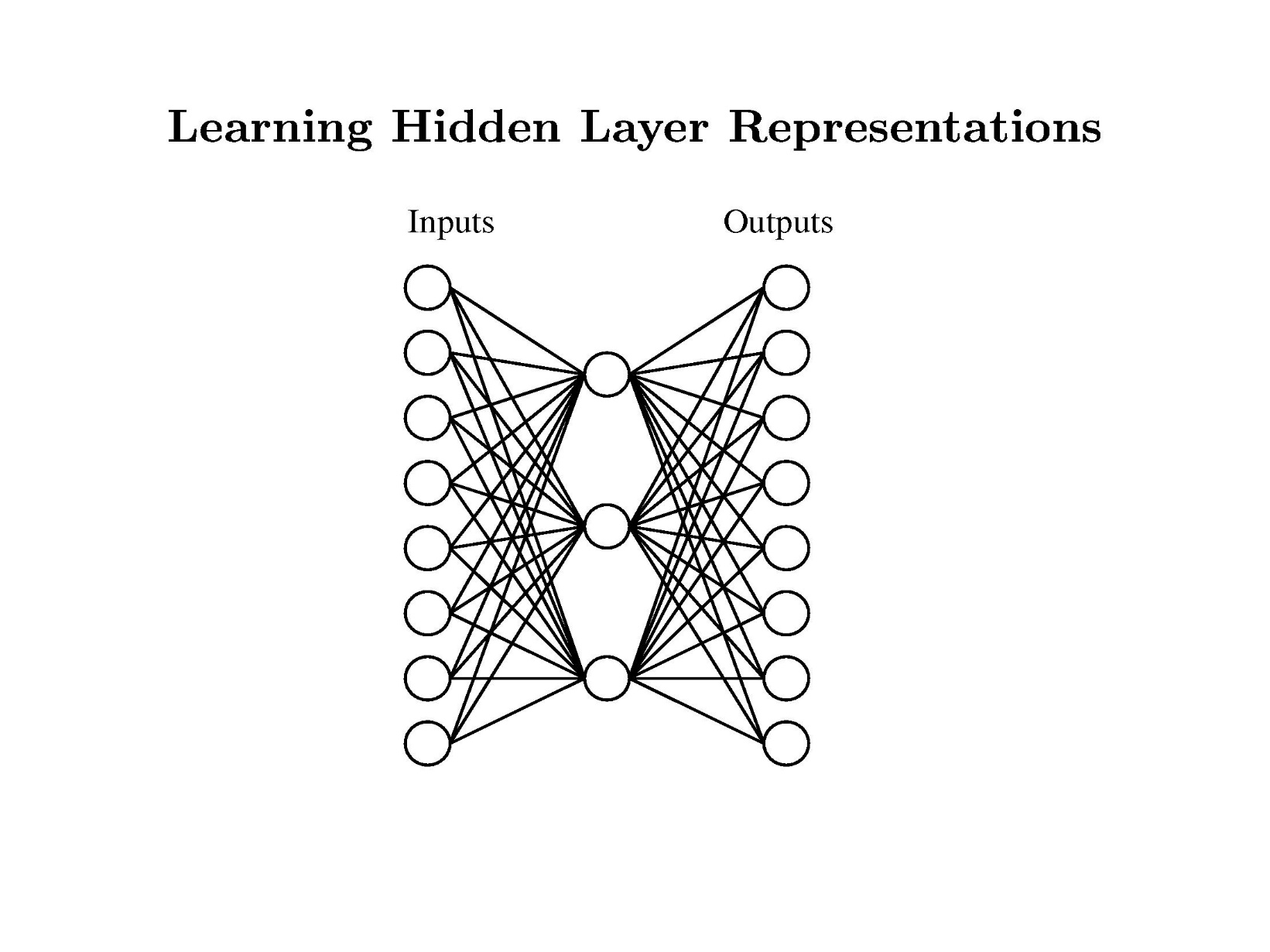 0 1 2 3 4 5 6 7
0
0
0
1
0
0
0
0
0
0
0
1
0
0
0
0
0
1
2
3
4
5
6
7
0
1
2
3
4
5
6
7
0
0
1
1
1
1
Compression:
We restrict to only 8 different inputs.For i=0,…,7,  on input i only the ith bit is 1.
Now can you do it? 
Let’s try to design the neural network by hand.
Example with Compression
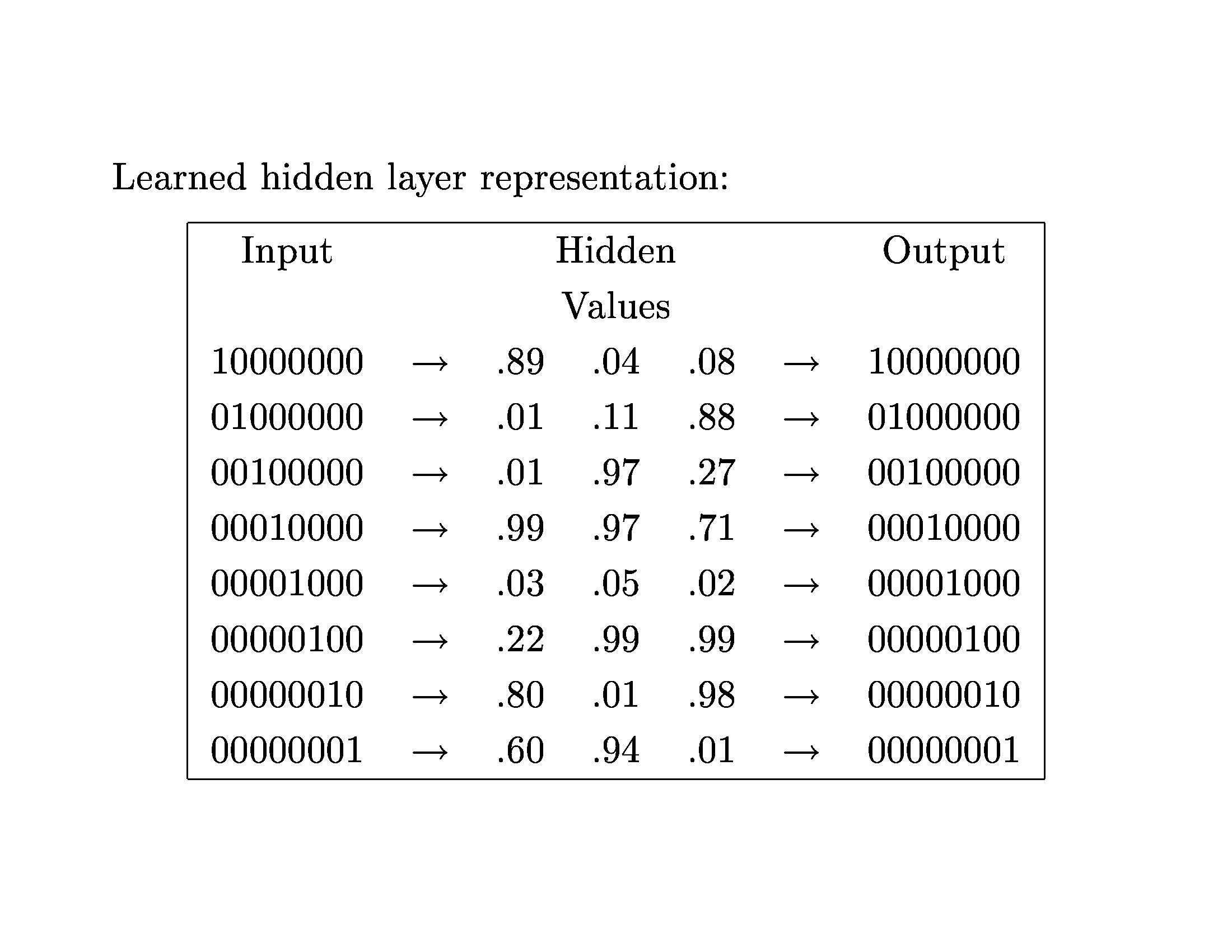 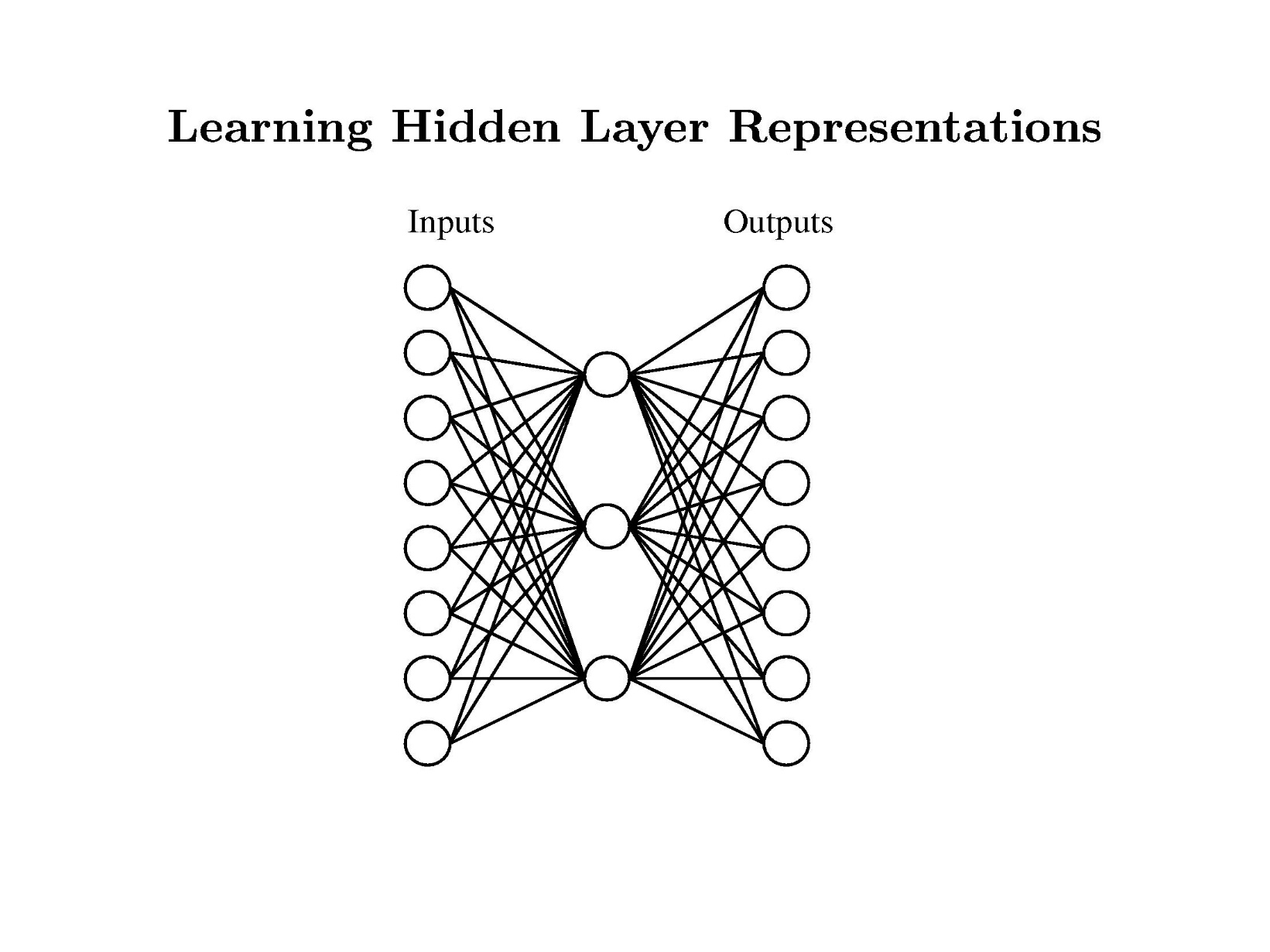 0 1 2 3 4 5 6 7
0
0
0
0
1
1
1
1
0
1
0
1
0
1
0
1
0
0
1
1
0
0
1
1
0
1
2
3
4
5
6
7
0
1
2
3
4
5
6
7
Compression:
How do you represent 0,…,7 with 3 bits.?
The hidden units must learn binary notation.
Example with Compression
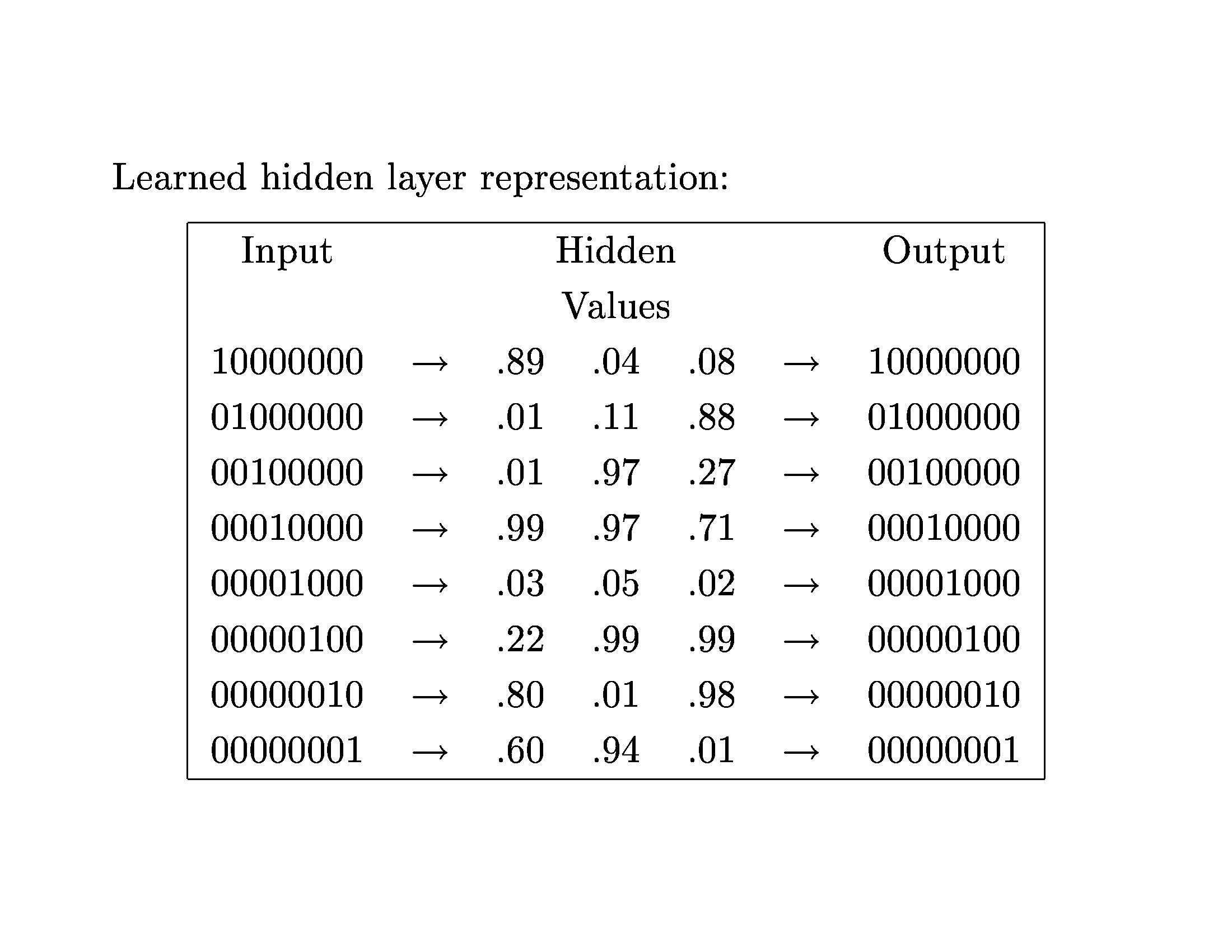 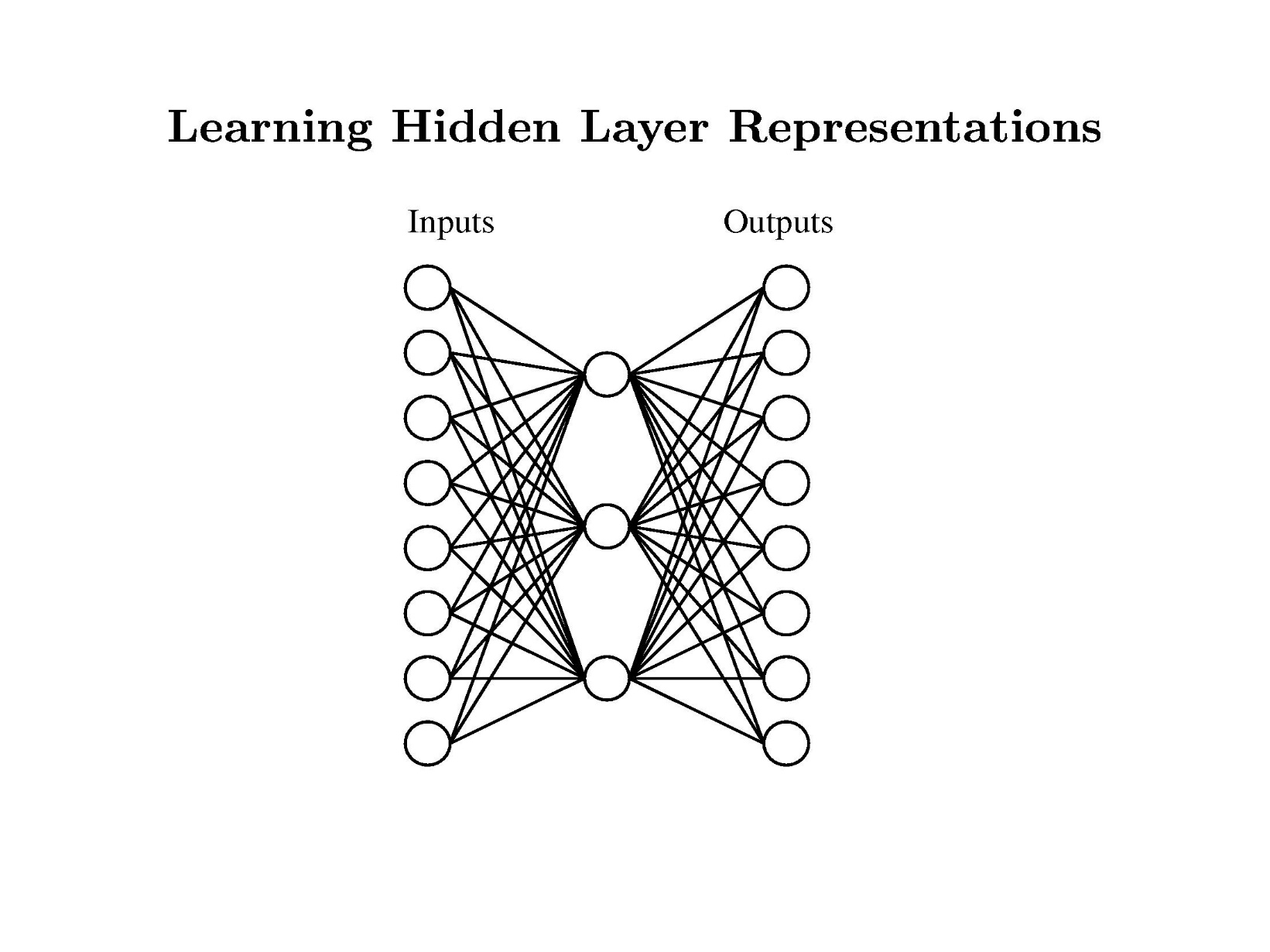 0 1 2 3 4 5 6 7
0
0
0
0
1
1
1
1
0
1
0
1
0
1
0
1
0
0
1
1
0
0
1
1
0
1
2
3
4
5
6
7
0
1
2
3
4
5
6
7
Compression:
Because the hidden units have fewer bits than the inputs,they must do some compression of information,and must somehow capture meaning/pattern of data.
Example with Compression
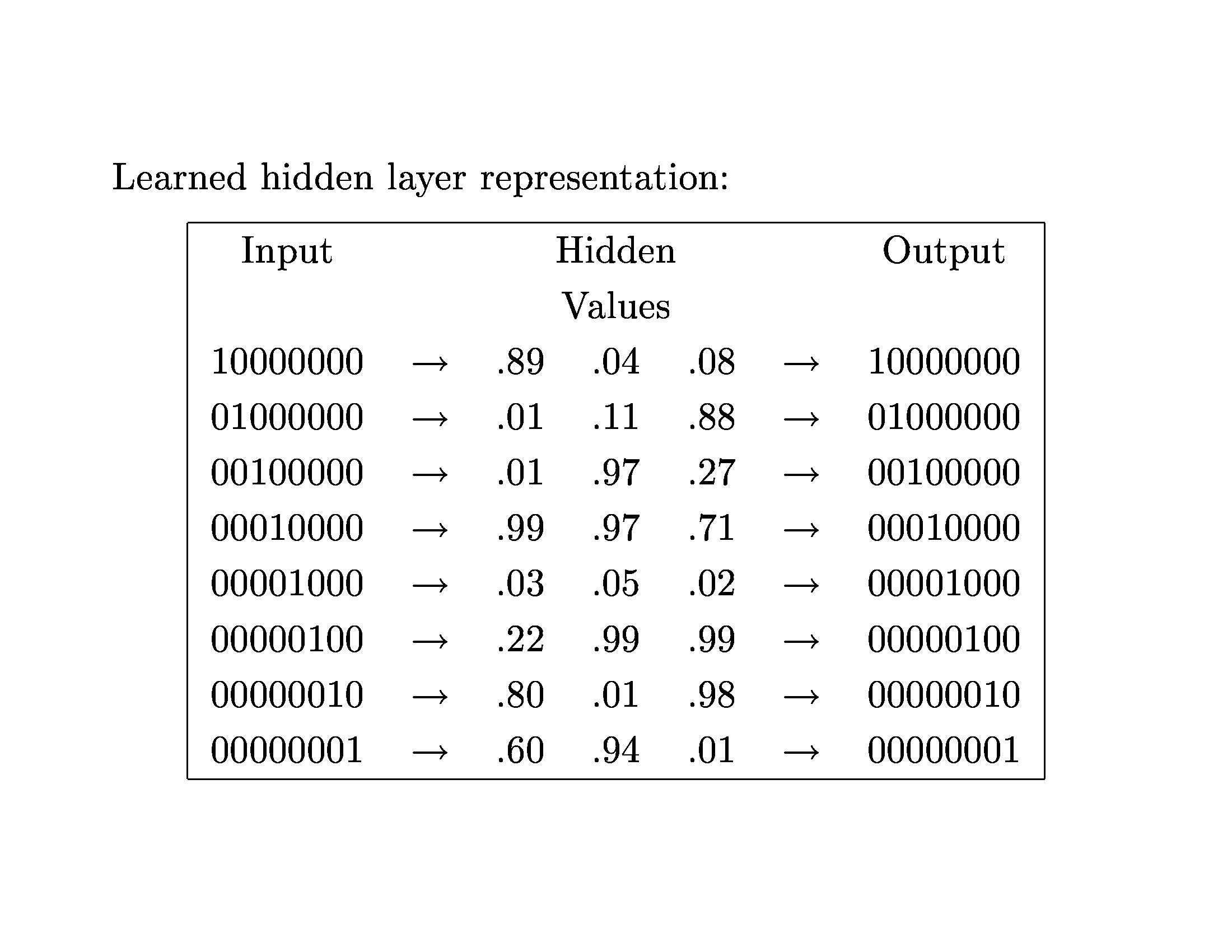 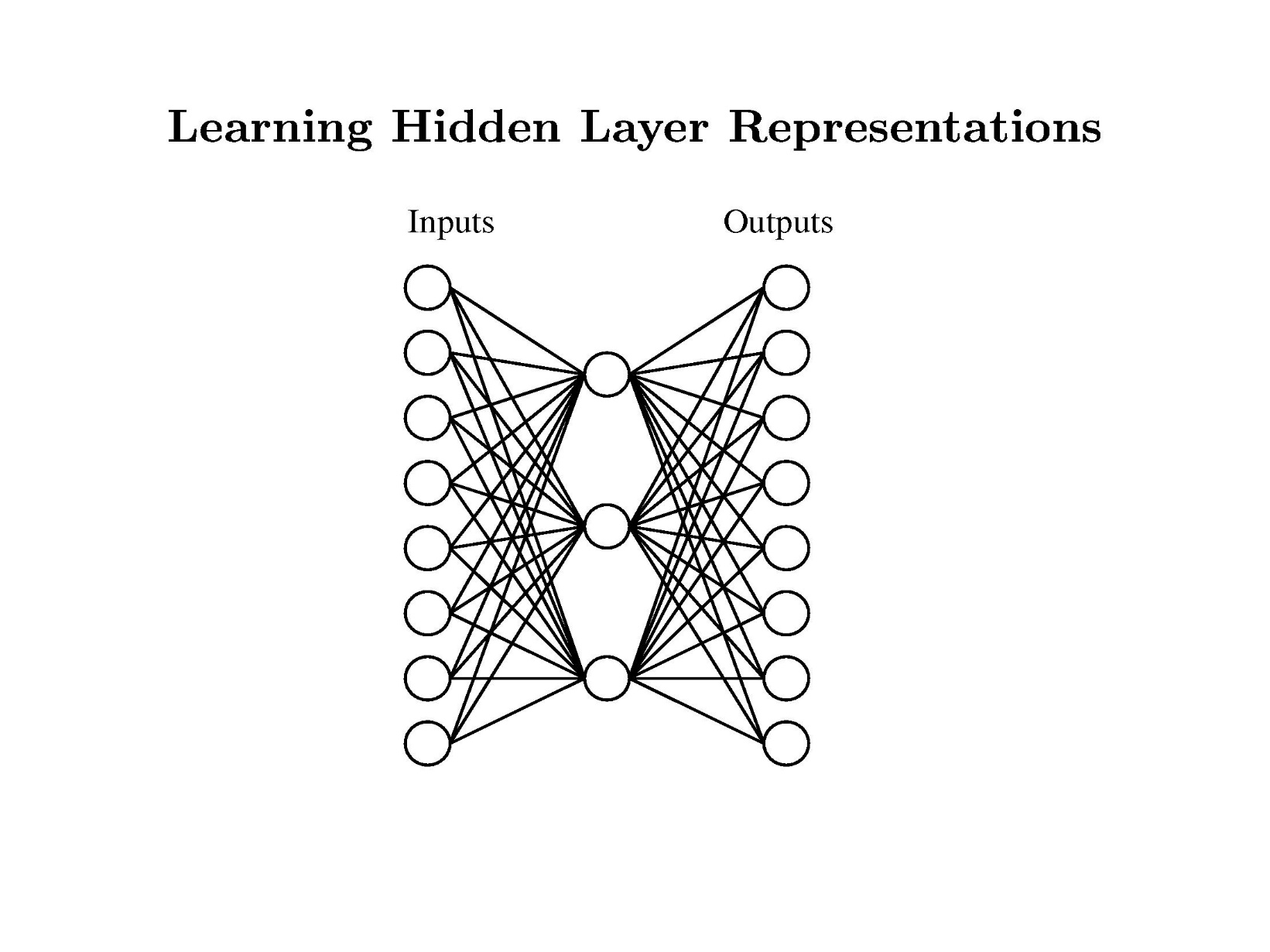 0 1 2 3 4 5 6 7
0
0
0
0
1
1
1
1
0
1
0
1
0
1
0
1
0
0
1
1
0
0
1
1
0
1
2
3
4
5
6
7
0
1
2
3
4
5
6
7
1
0
1
1
First hidden unit:
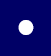 1  if  input is 4, 5, 6, or 7.
 0  else
y =
Example with Compression
-1
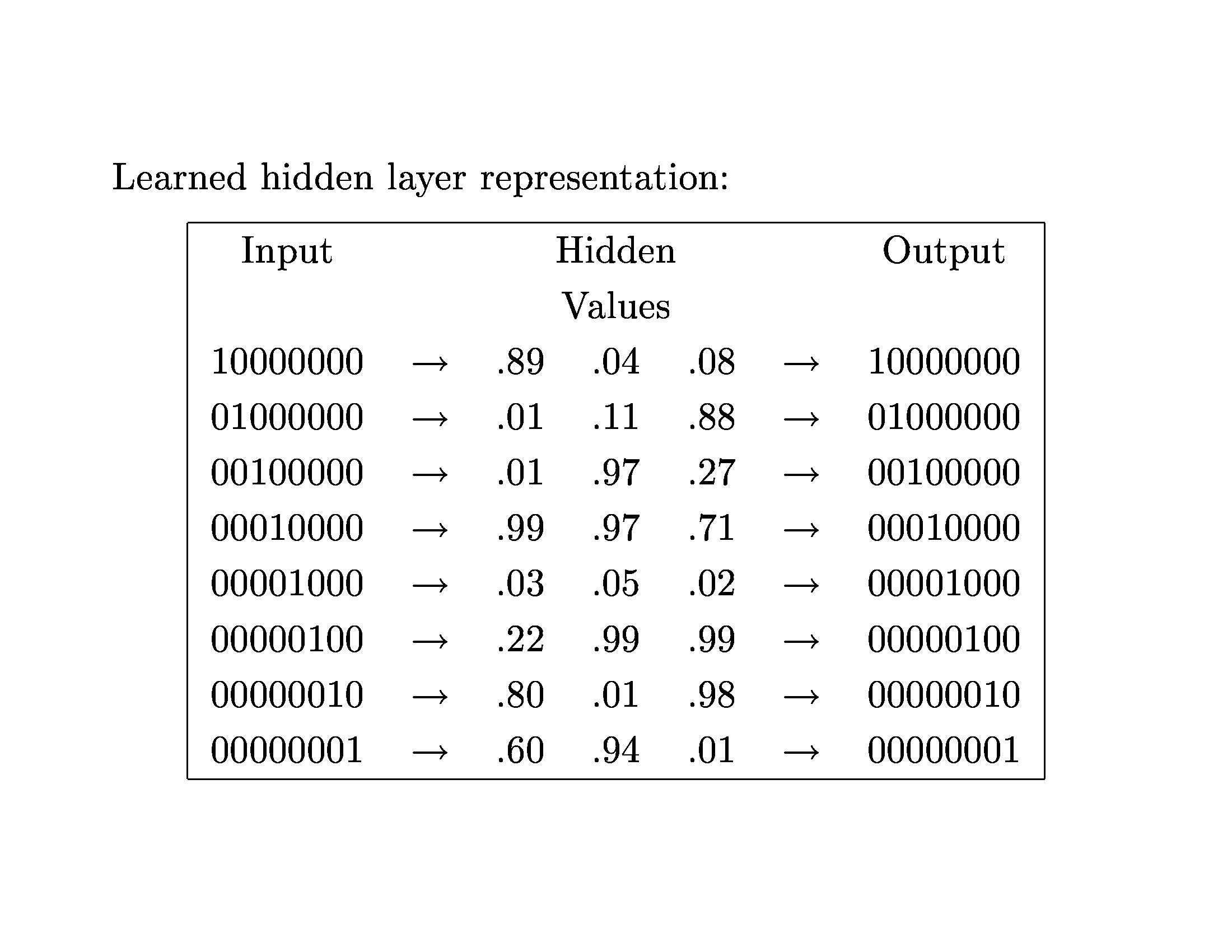 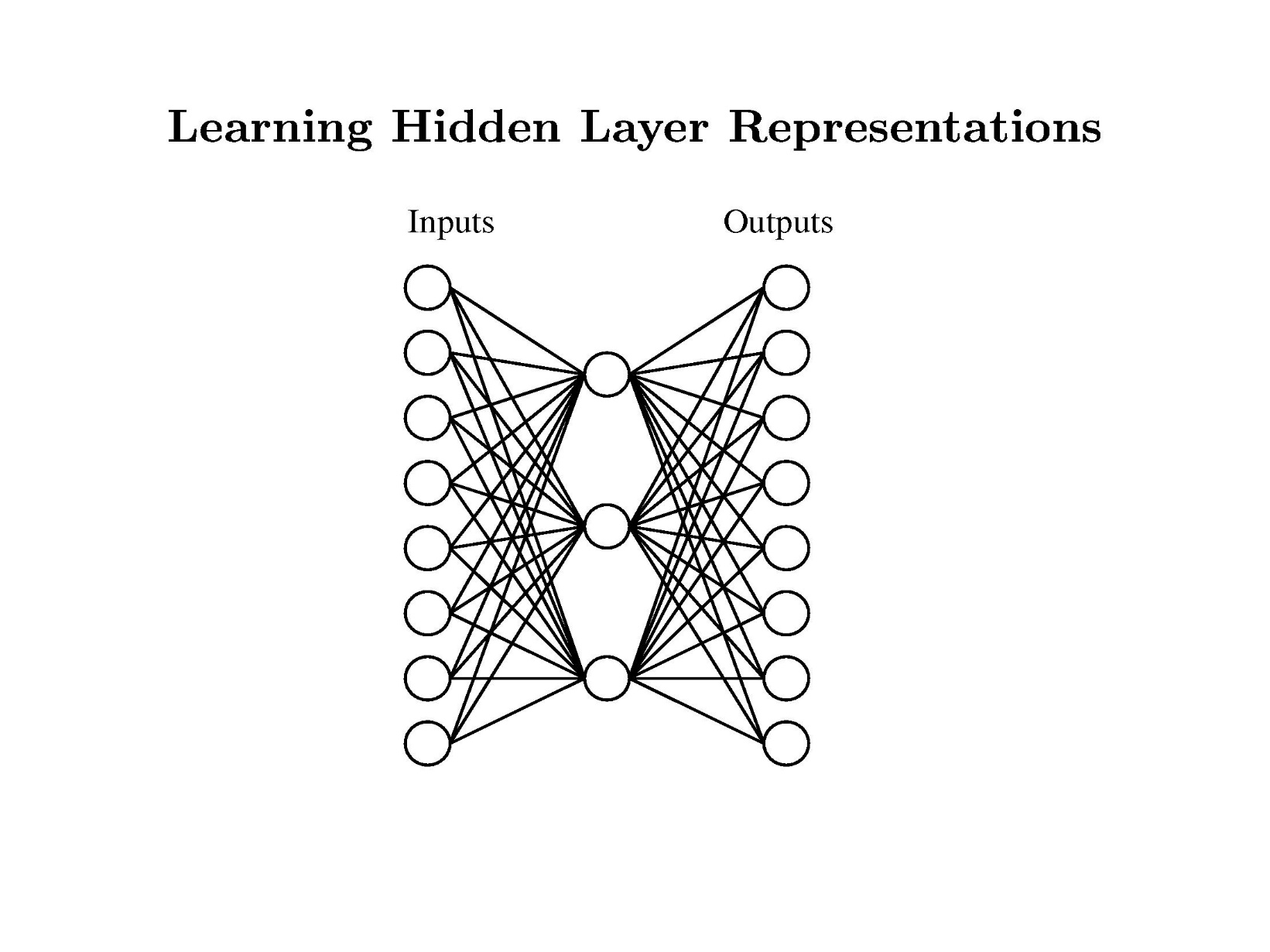 0 1 2 3 4 5 6 7
0 1 2 3 4 5 6 7
0
0
0
0
1
1
1
1
0
1
0
1
0
1
0
1
0
0
1
1
0
0
1
1
0
1
2
3
4
5
6
7
0
1
2
3
4
5
6
7
1
0
0
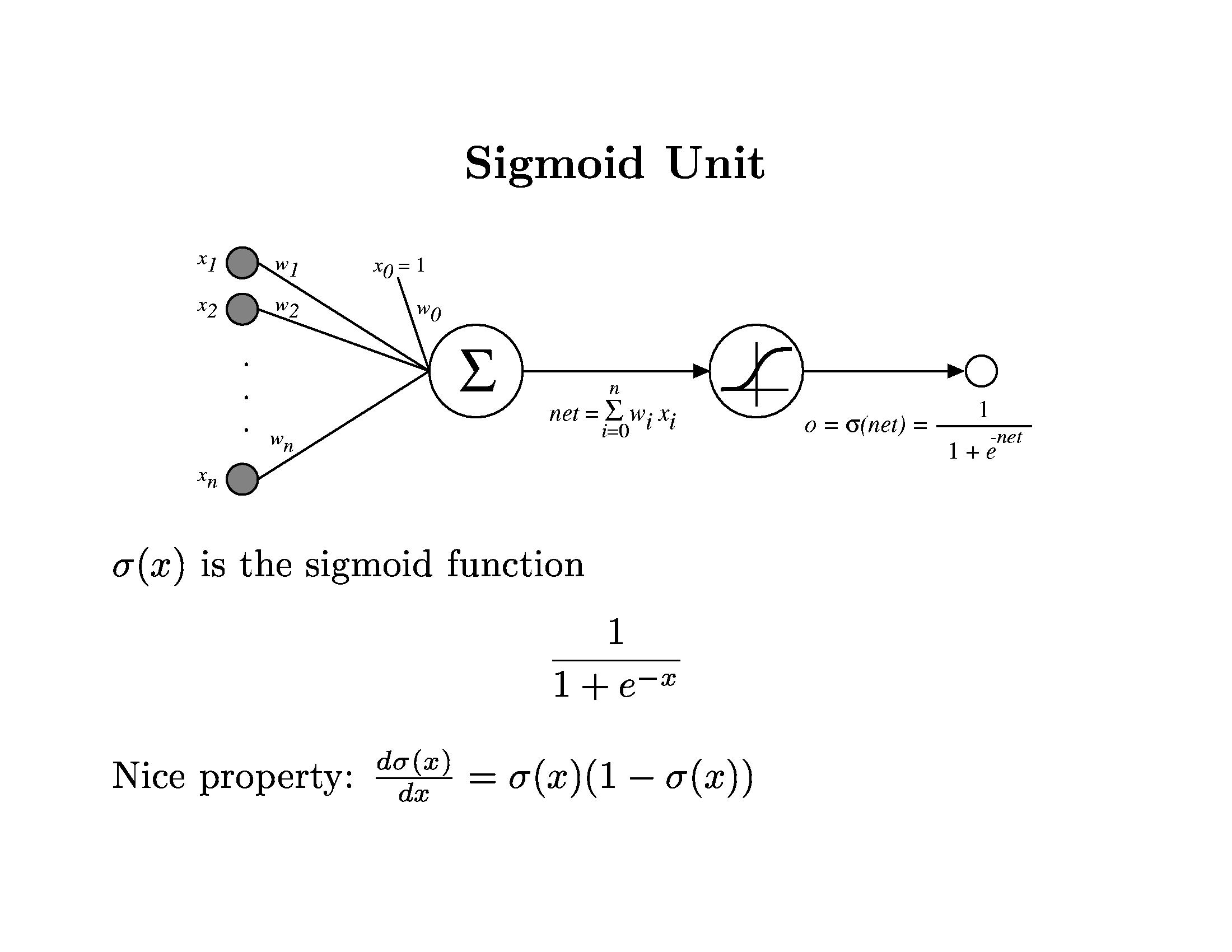 2
2
1
First hidden unit: 
   

z = 0 x0 + 0 x1 + 0 x2 + 0 x3 + 2 x4 + 2 x5 + 2 x6 + 2 x7 – 1 
     1 = 00 + 00 + 00  + 00  + 20  + 20  + 21  + 20 – 1
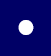 1  if  
 0  else
1  if  input is 4, 5, 6, or 7.
-1  else
y =
z =
Example with Compression
-1
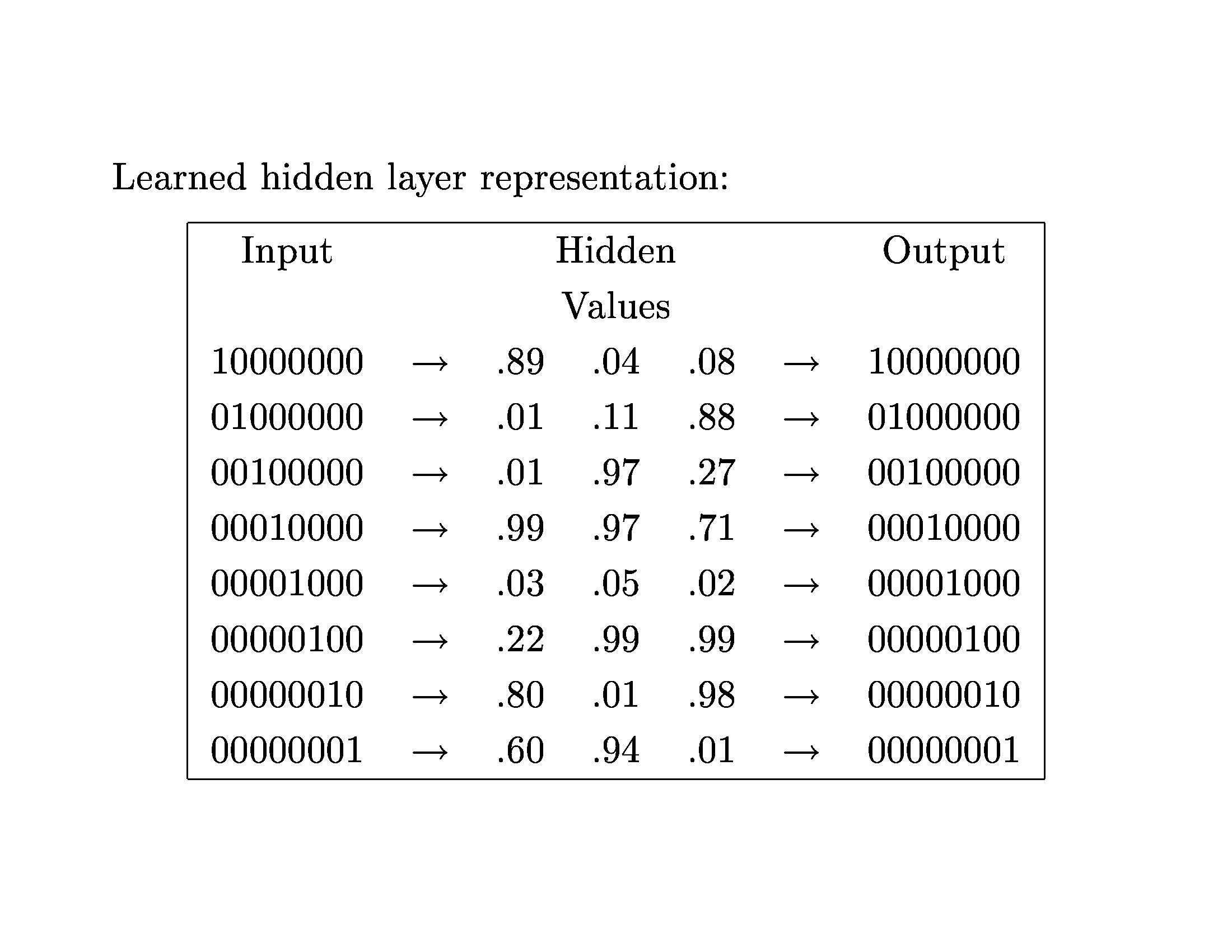 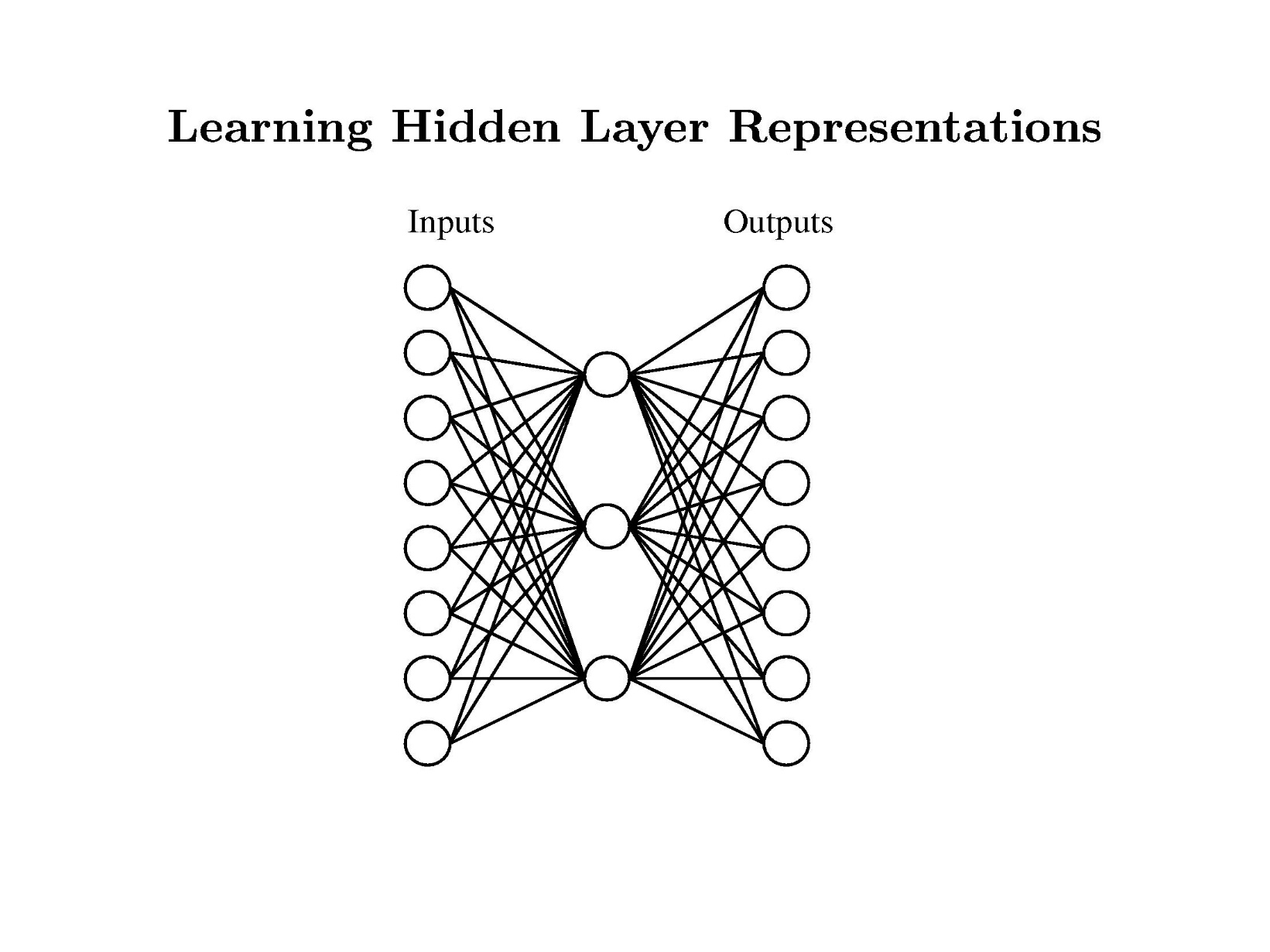 0
0
0
0
1
1
1
1
0
1
0
1
0
1
0
1
0
0
1
1
0
0
1
1
0
1
2
3
4
5
6
7
0
1
2
3
4
5
6
7
0
0
0
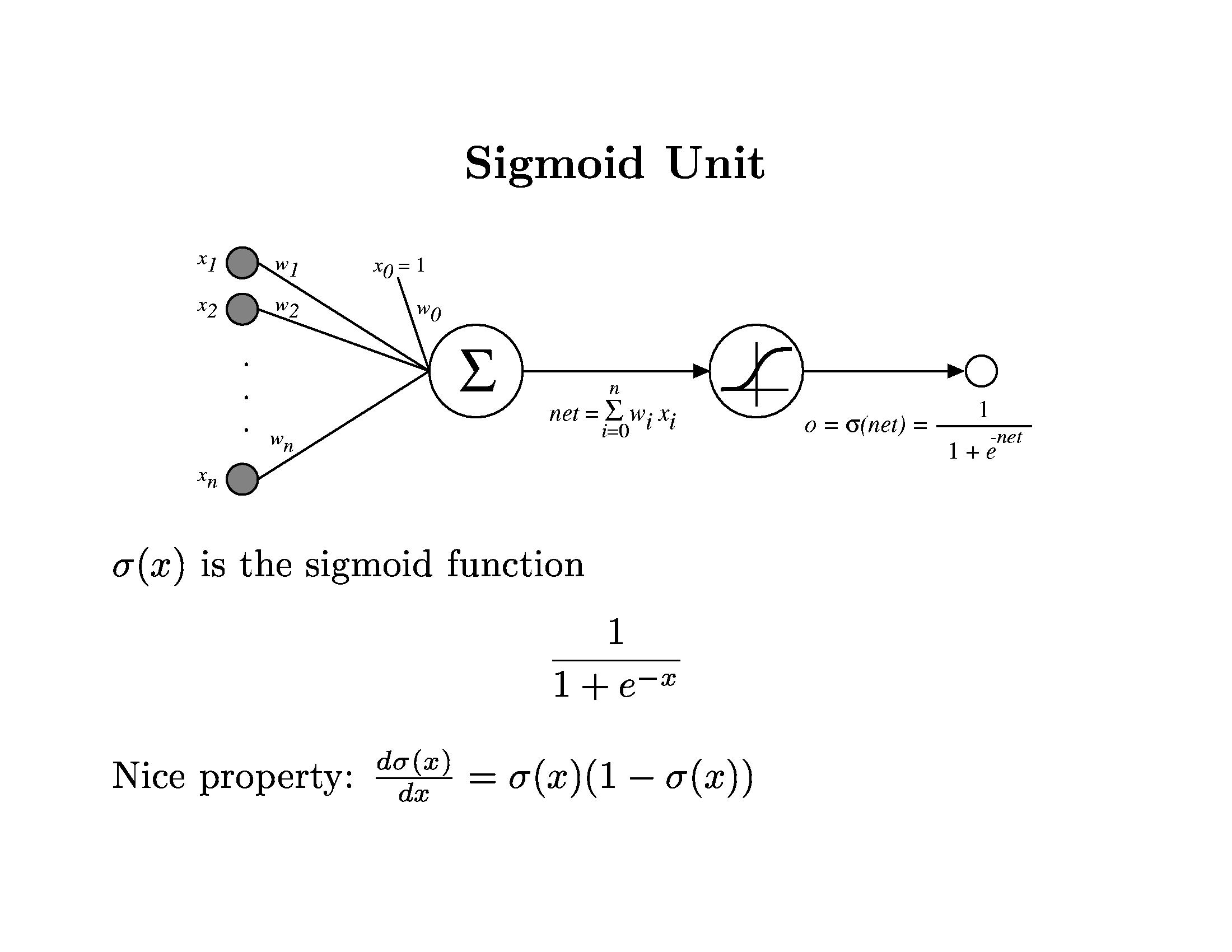 1
2
2
First hidden unit: 
   

z = 0 x0 + 0 x1 + 0 x2 + 0 x3 + 2 x4 + 2 x5 + 2 x6 + 2 x7 – 1 
     -1= 00 + 00 + 00  + 01  + 20  + 20  + 20  + 20 – 1
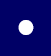 1  if  
 0  else
1  if  input is 4, 5, 6, or 7.
-1  else
y =
z =
Example with Compression
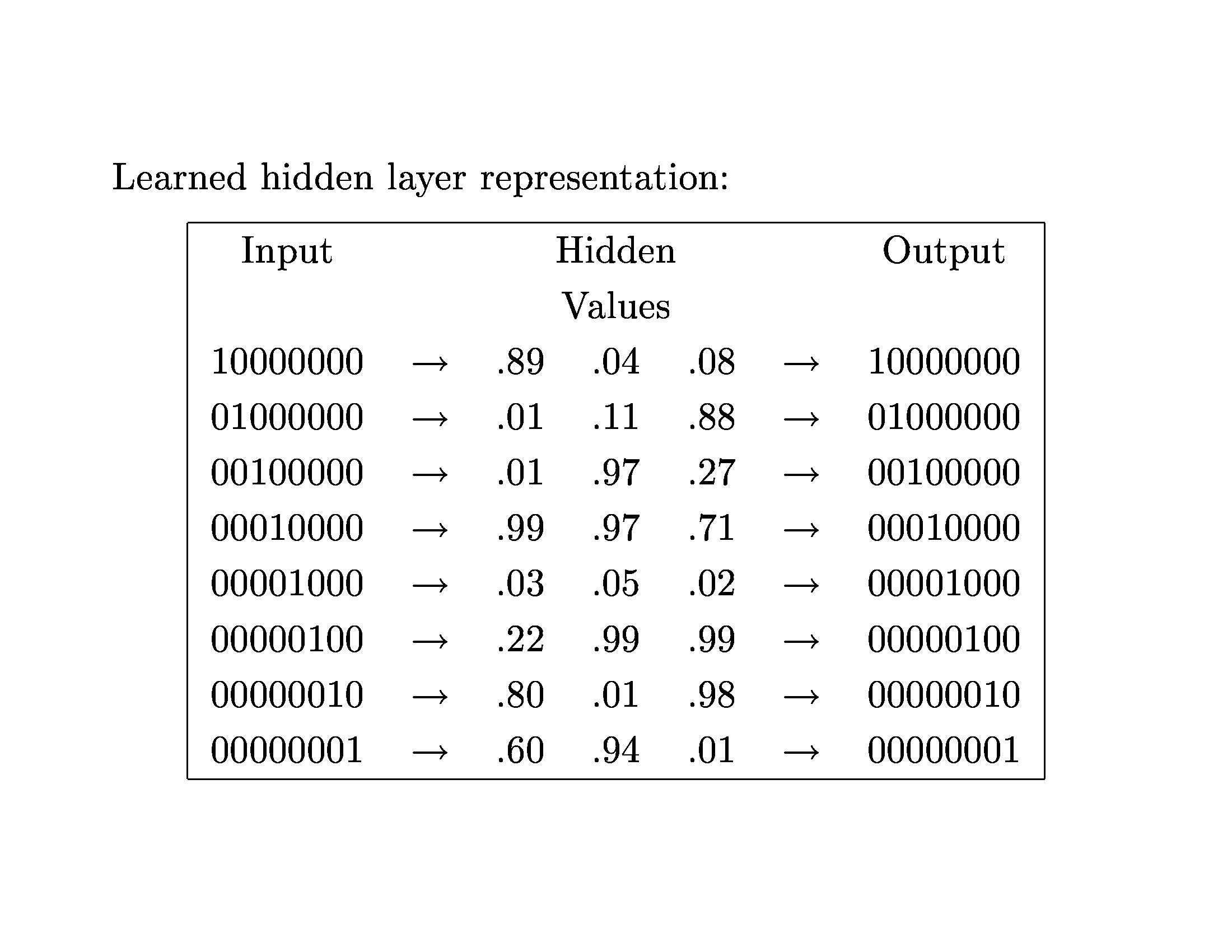 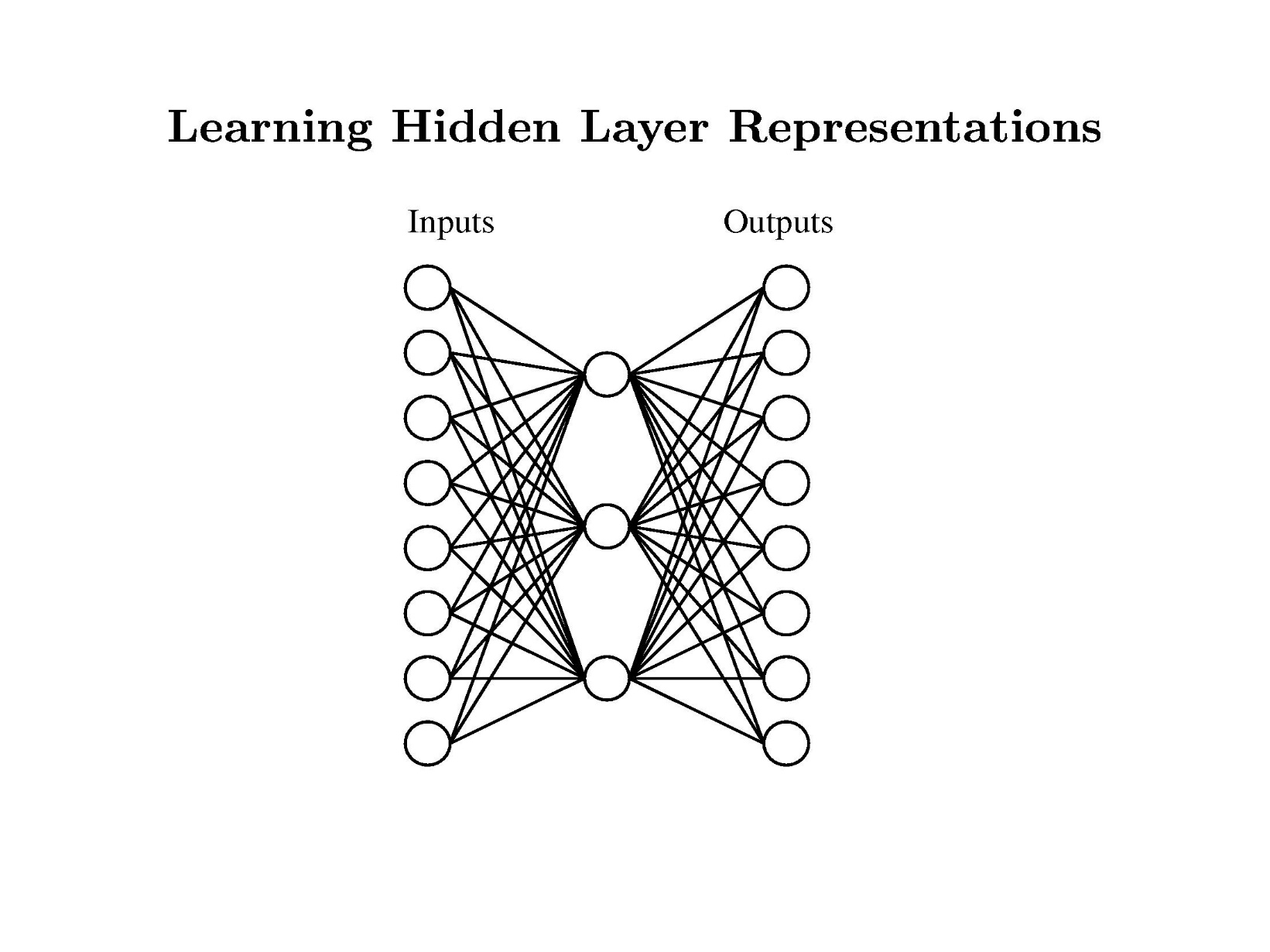 0 1 2 3 4 5 6 7
0
0
0
0
1
1
1
1
0
1
0
1
0
1
0
1
0
0
1
1
0
0
1
1
0
1
2
3
4
5
6
7
0
1
2
3
4
5
6
7
1
1
0
1
0
0
0
1
Output 6:
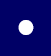 1  if             is 1 1 0
 0  else
y =
Example with Compression
-3
2
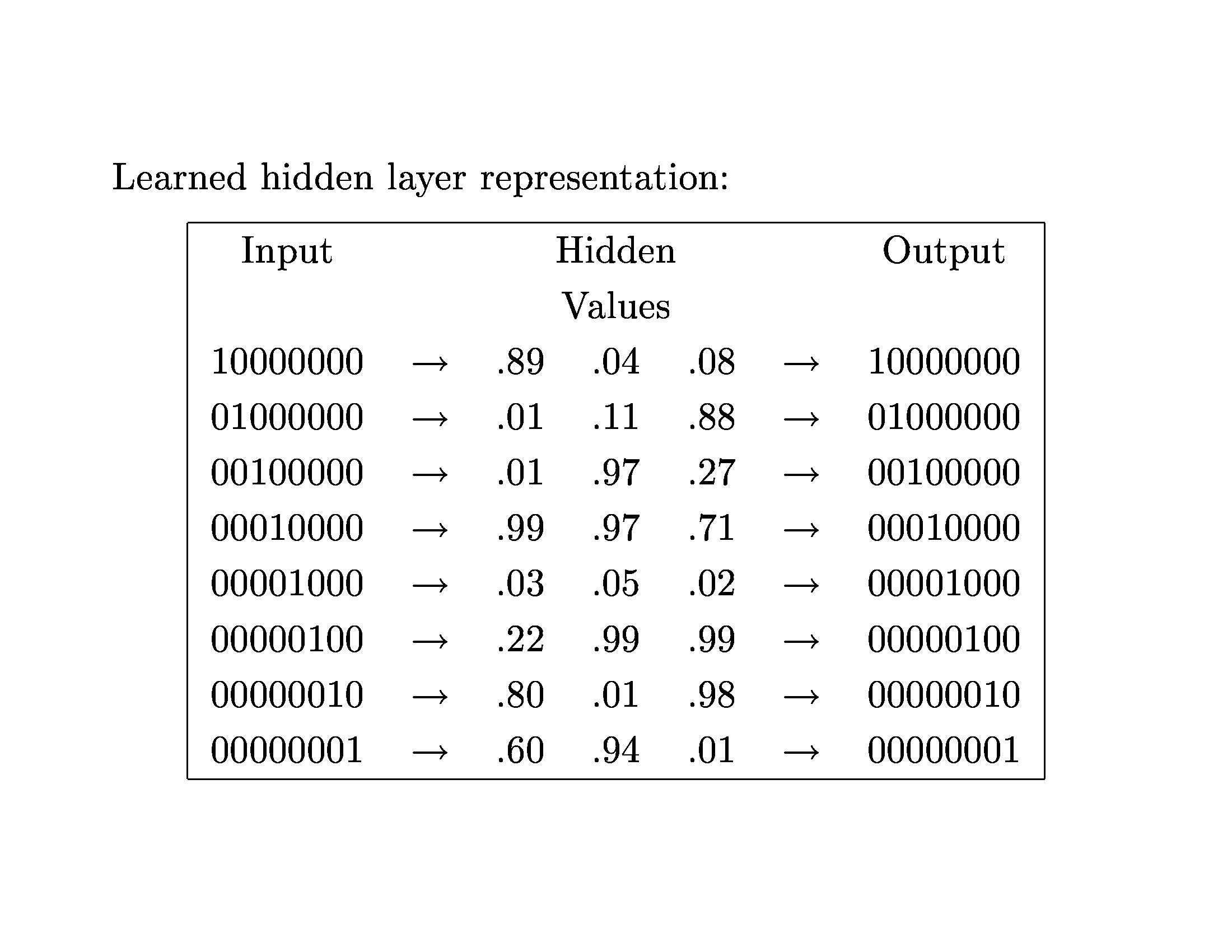 w2
2
x2
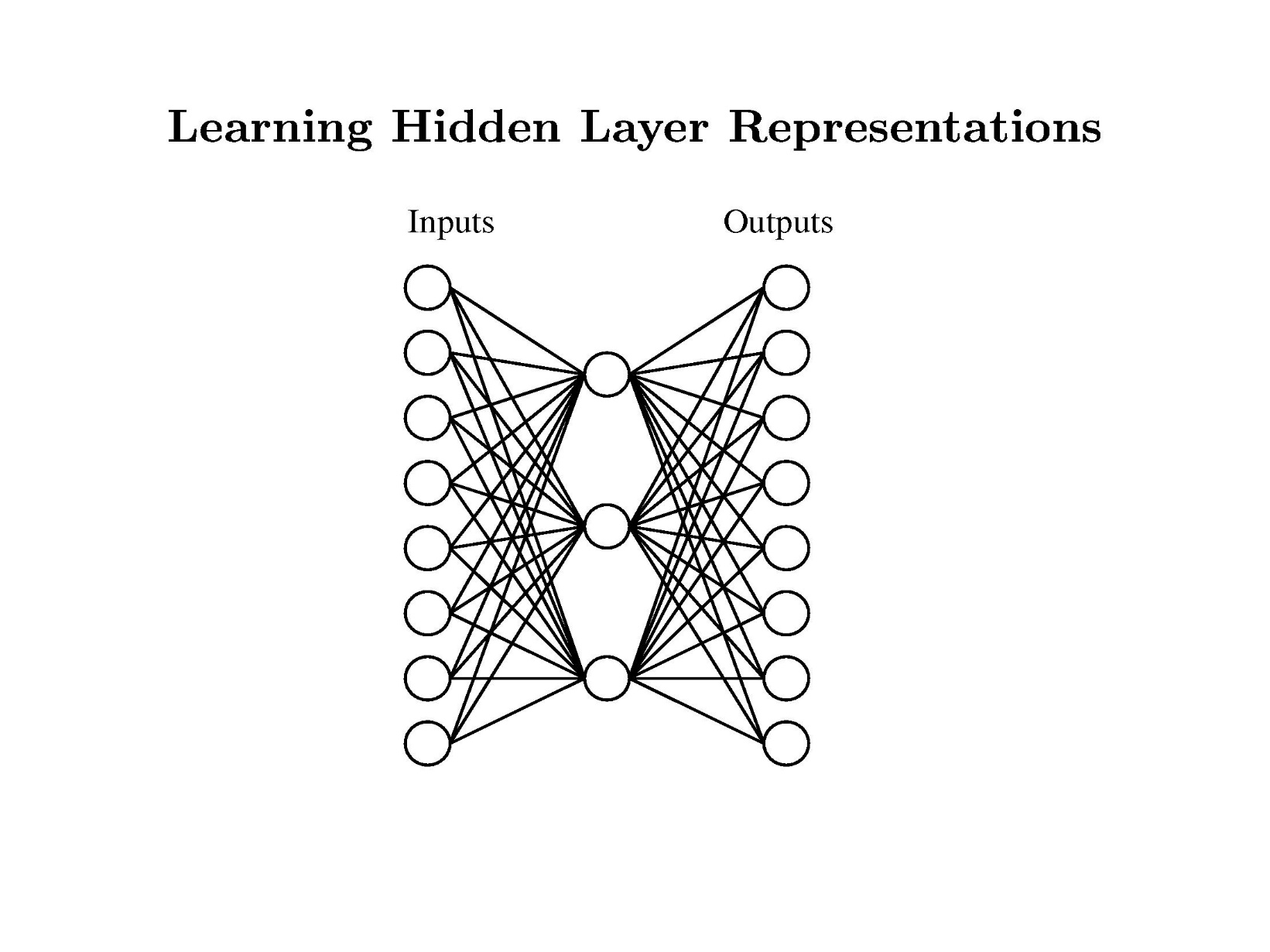 0 1 2 3 4 5 6 7
w3
-2
0
0
0
0
1
1
1
1
0
1
0
1
0
1
0
1
0
0
1
1
0
0
1
1
0
1
2
3
4
5
6
7
0
1
2
3
4
5
6
7
1
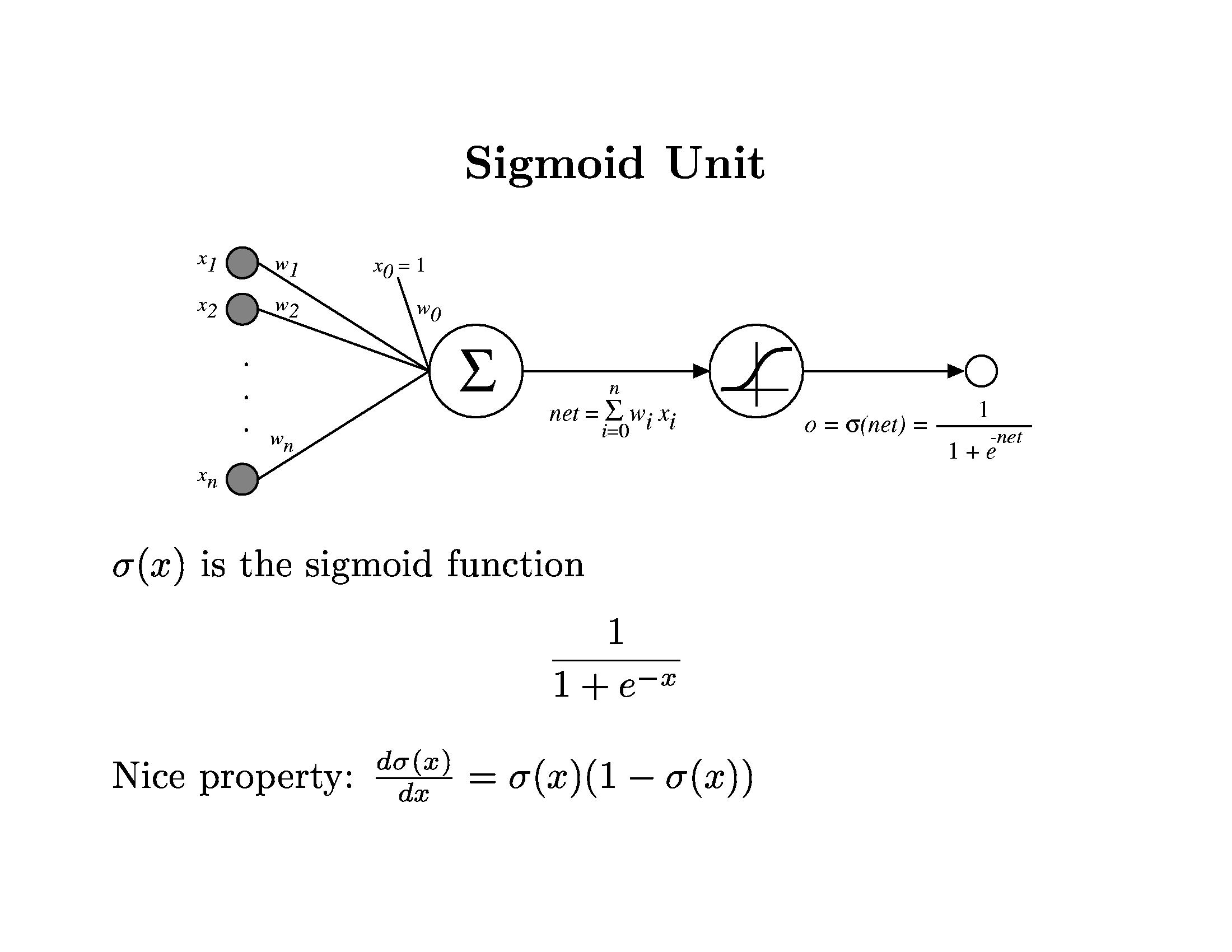 2
1
2
-2
0
1
Output 6: 



z = 2 x1 + 2 x2 - 2 x3  – 3 
     1 = 21  + 21  - 20   – 3
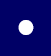 1  if  
 0  else
1  if             is 1 1 0
 neg  else
y =
z =
Example with Compression
-3
2
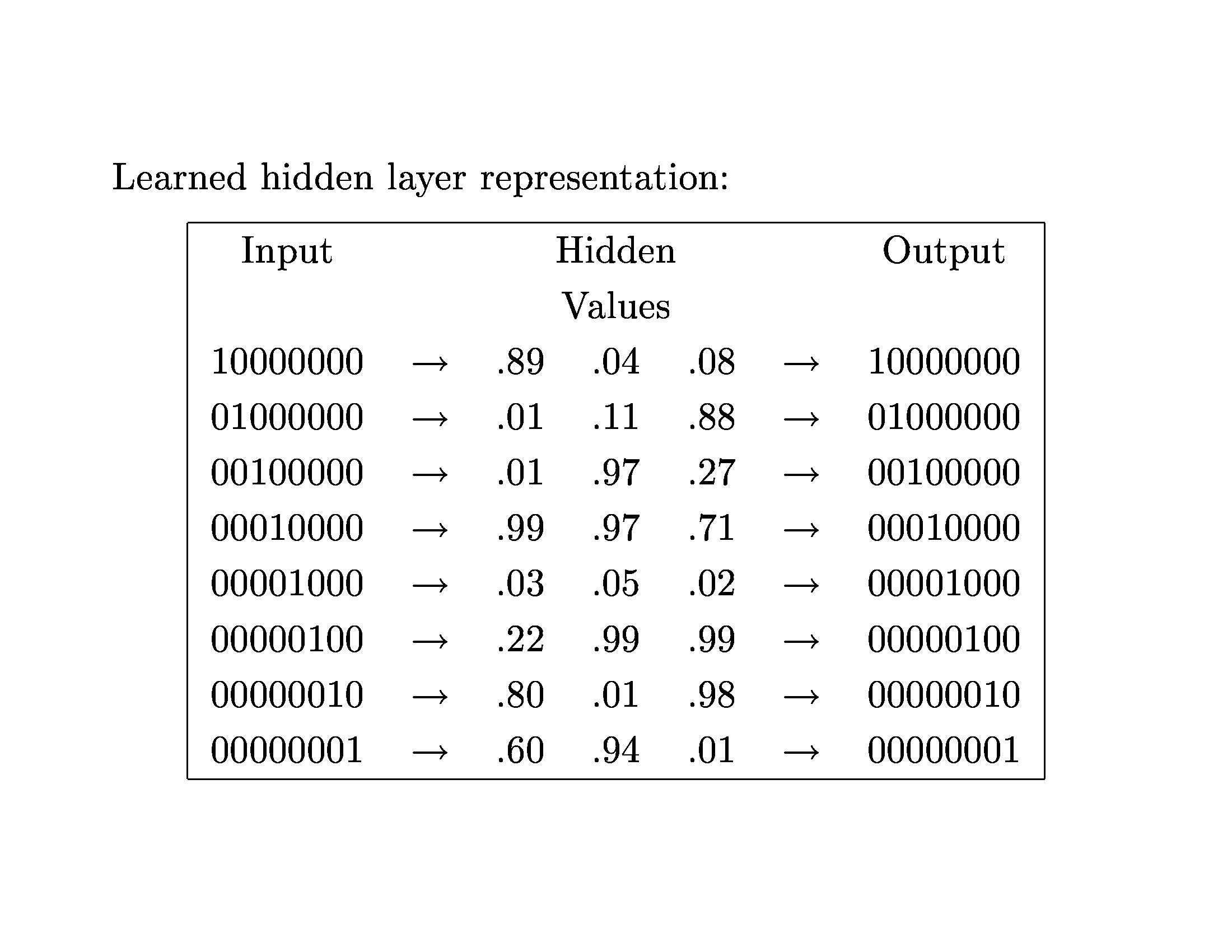 w2
2
x2
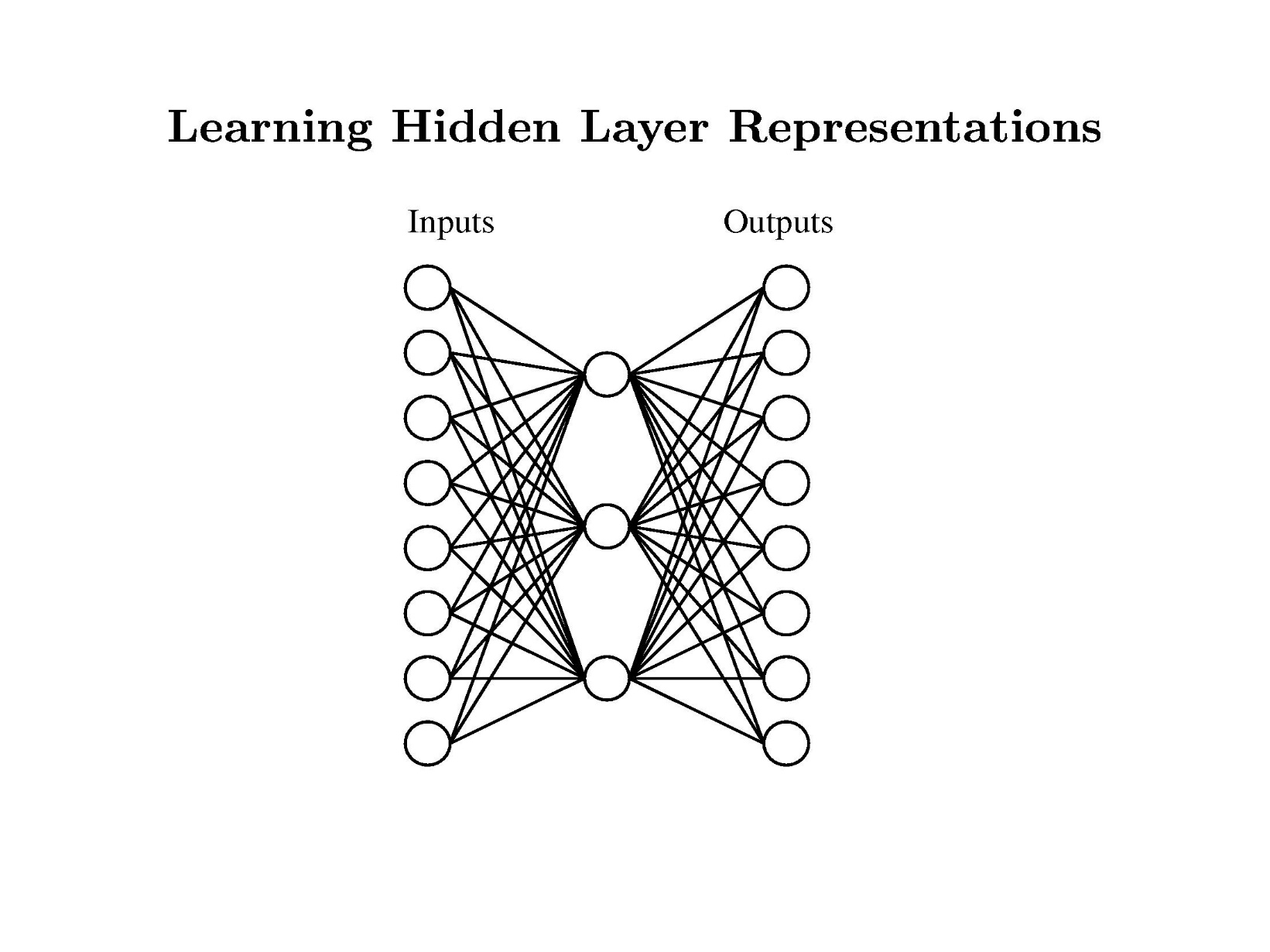 w3
-2
0
0
0
0
1
1
1
1
0
1
0
1
0
1
0
1
0
0
1
1
0
0
1
1
0
1
2
3
4
5
6
7
0
1
2
3
4
5
6
7
1
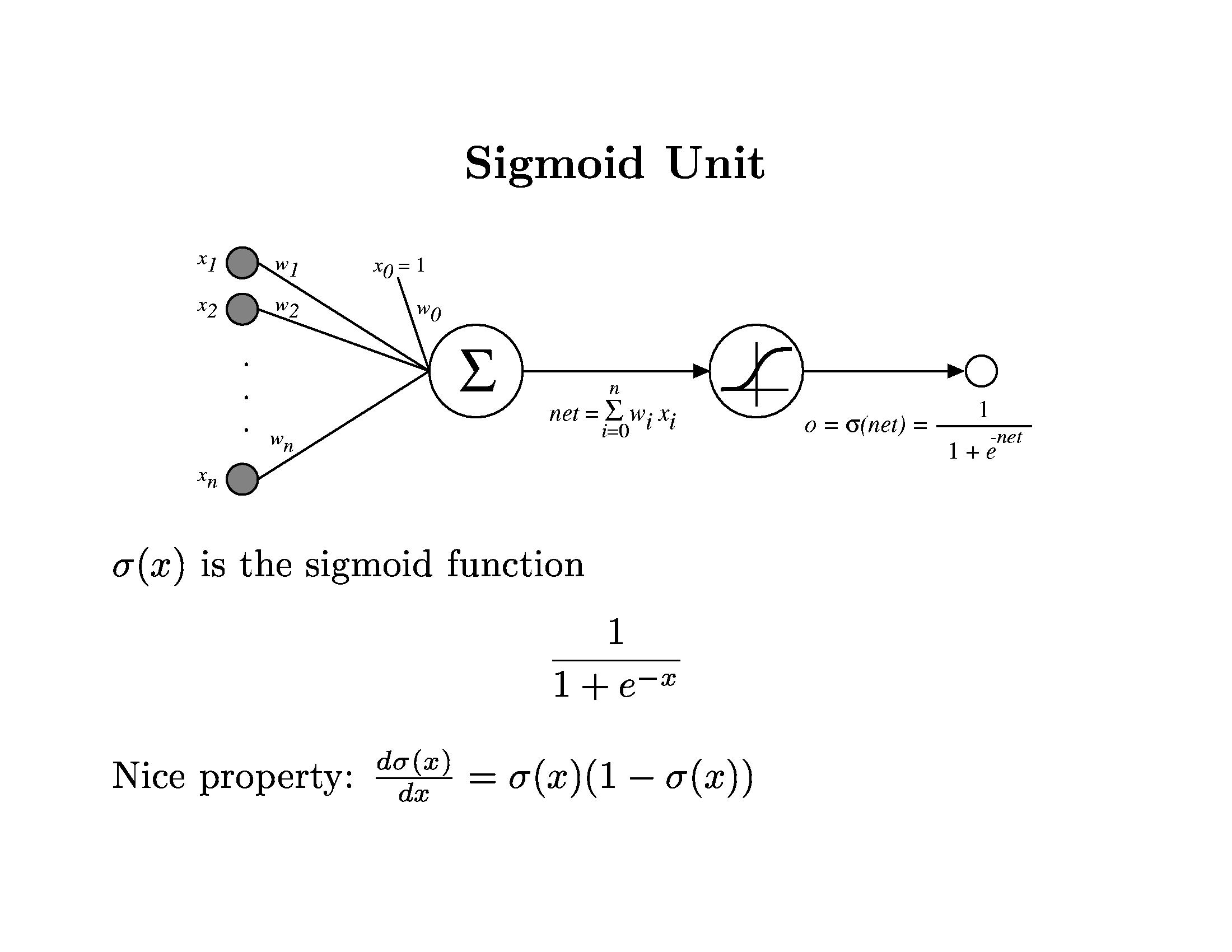 2
0
2
-2
0
0
Output 6: 



z = 2 x1 + 2 x2 - 2 x3  – 3 
     -1 = 21  + 20  - 20   – 3
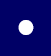 1  if  
 0  else
1  if             is 1 1 0
 neg  else
y =
z =
Example with Compression
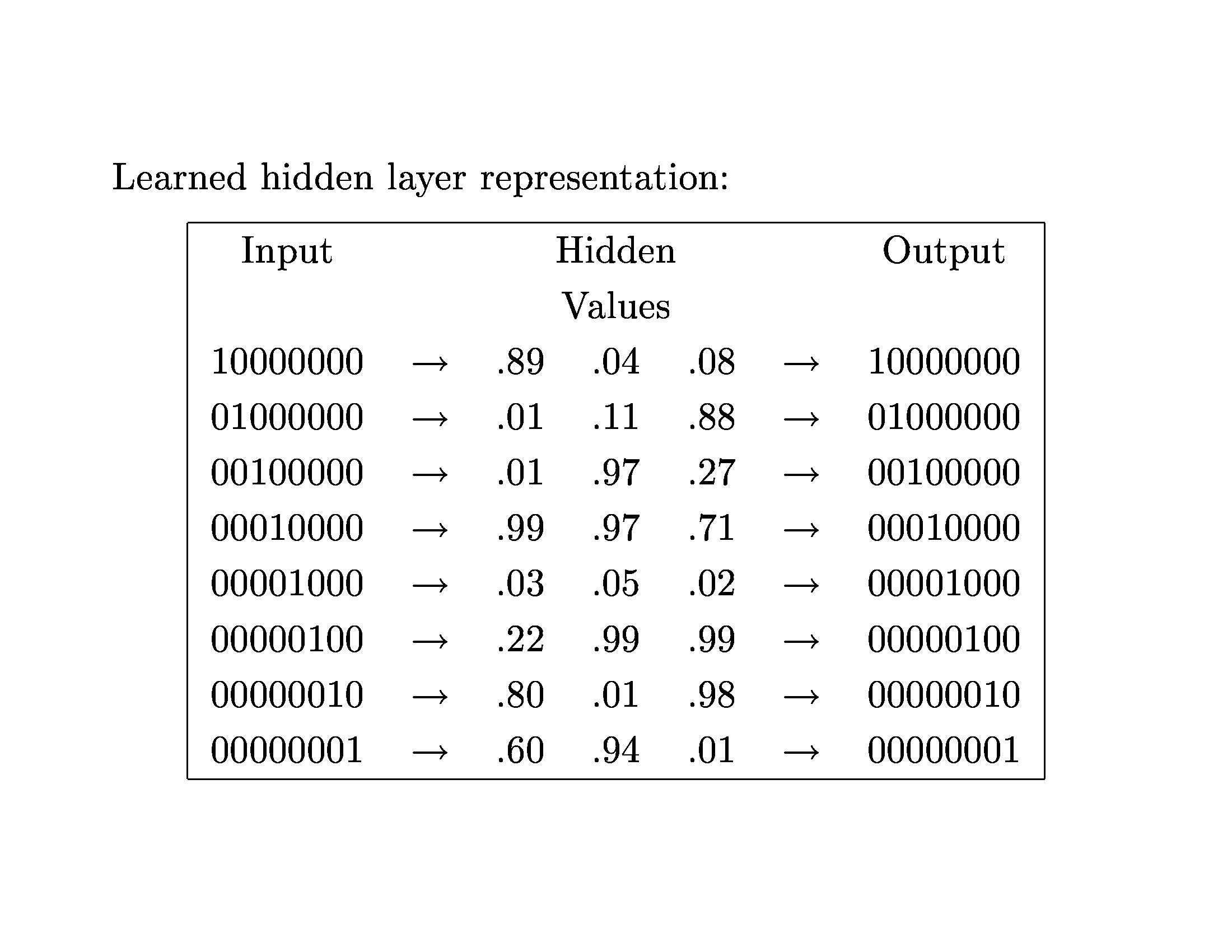 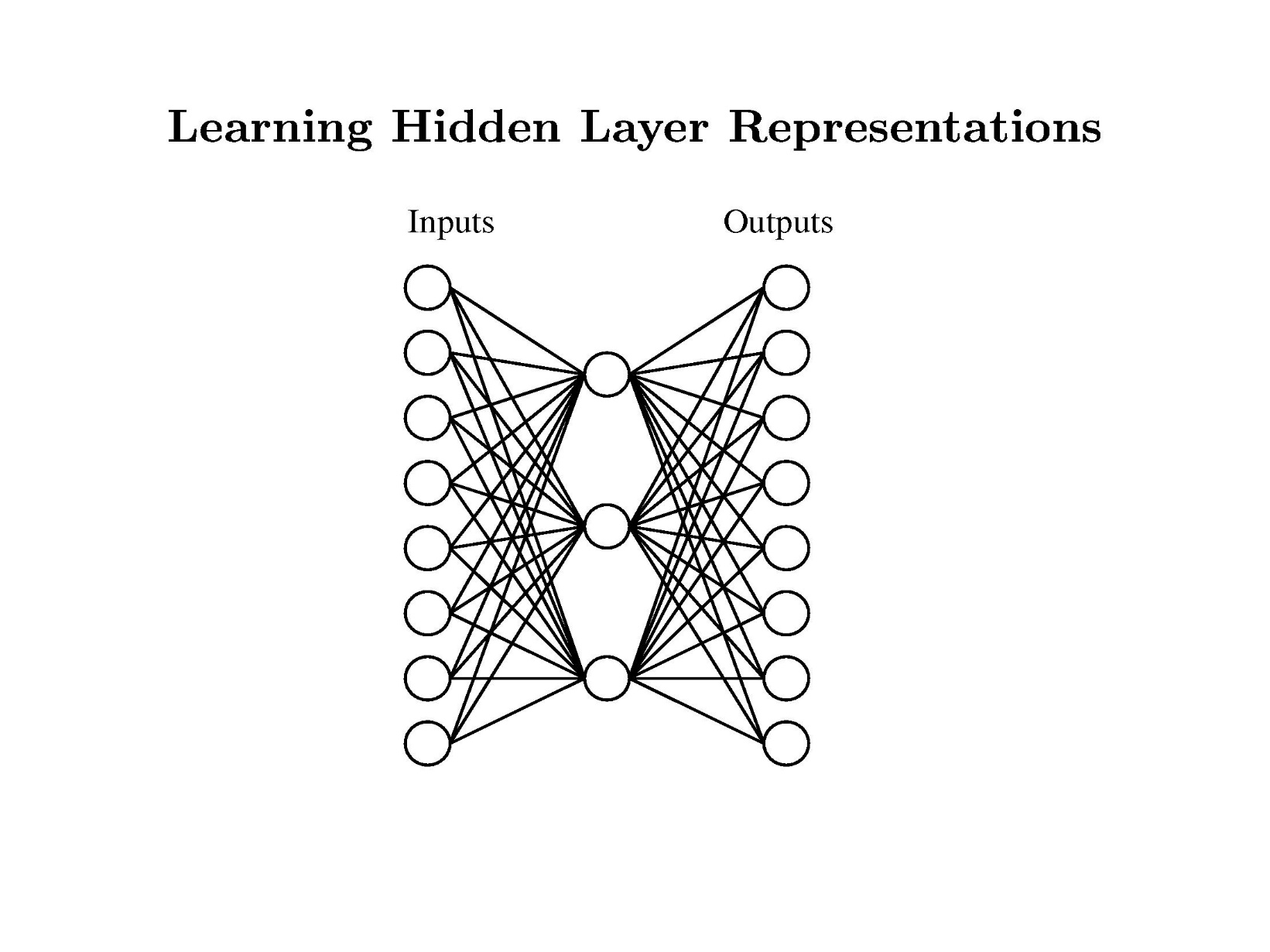 0 1 2 3 4 5 6 7
0
0
0
0
1
1
1
1
0
1
0
1
0
1
0
1
0
0
1
1
0
0
1
1
0
1
2
3
4
5
6
7
0
1
2
3
4
5
6
7
Machine Learning:
Hand coding the weights would be a LOT of work.
Example with Compression
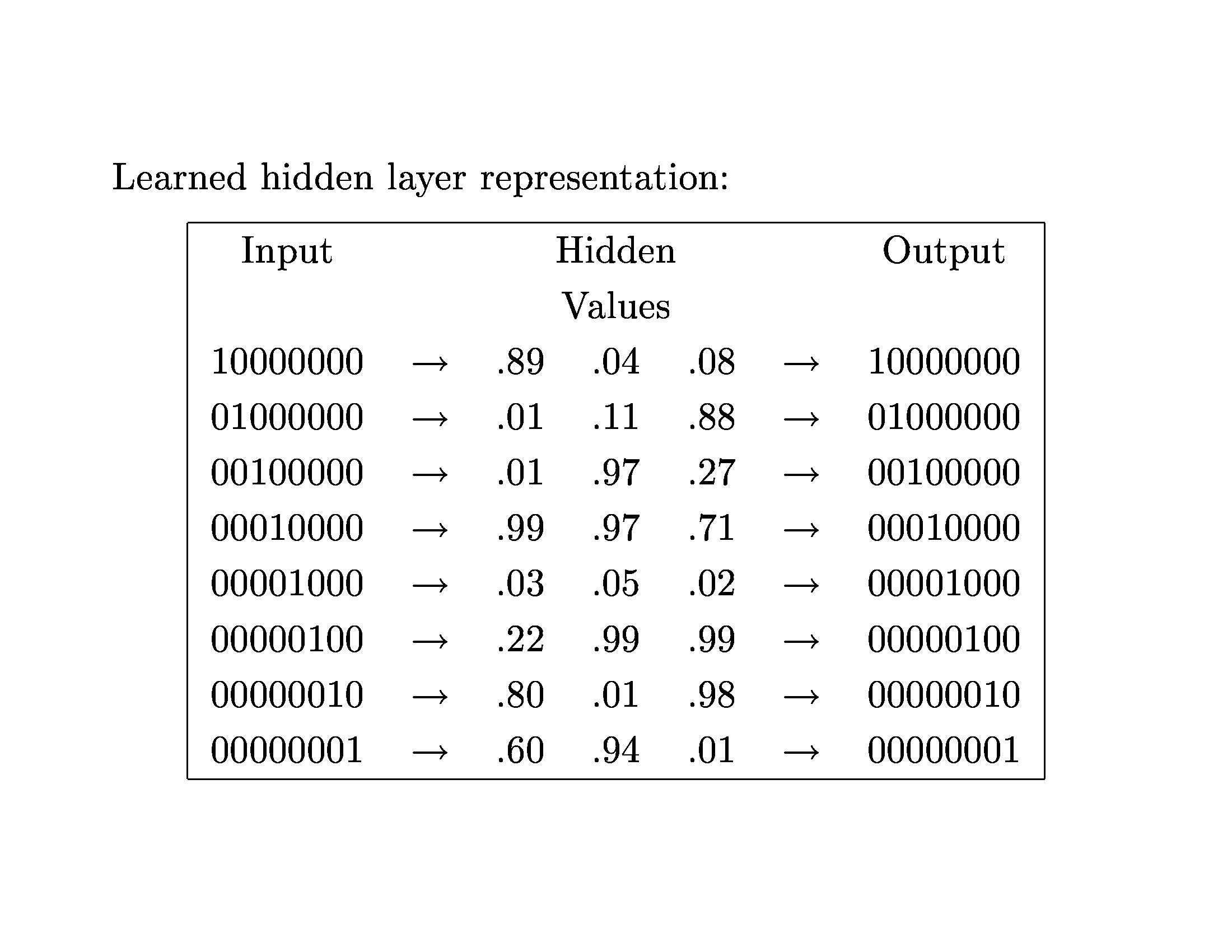 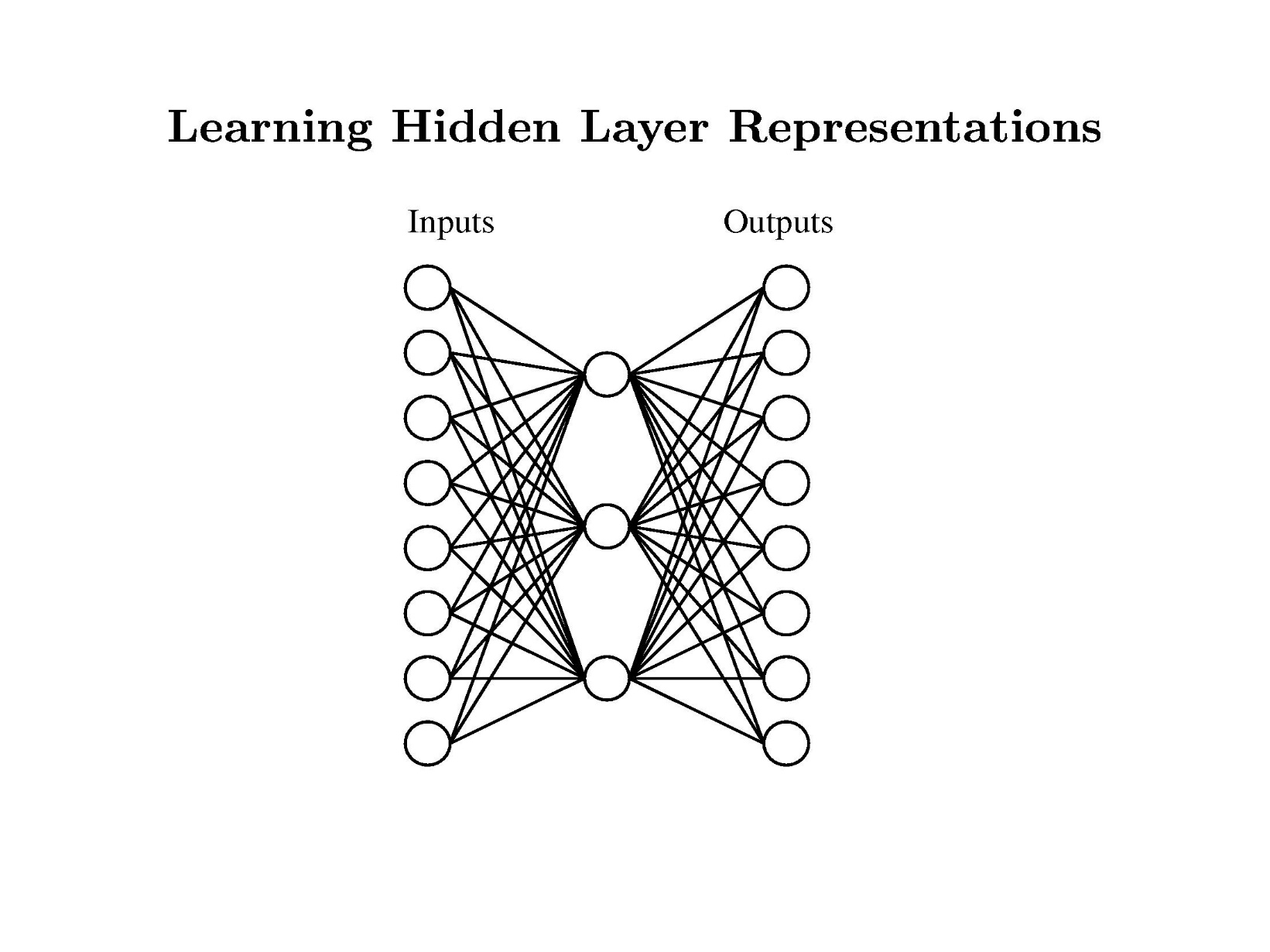 0 1 2 3 4 5 6 7
0
1
2
3
4
5
6
7
0
1
2
3
4
5
6
7
Machine Learning:
Hand coding the weights would be a LOT of work.
Machine Learning learns them automatically.
Example with Compression
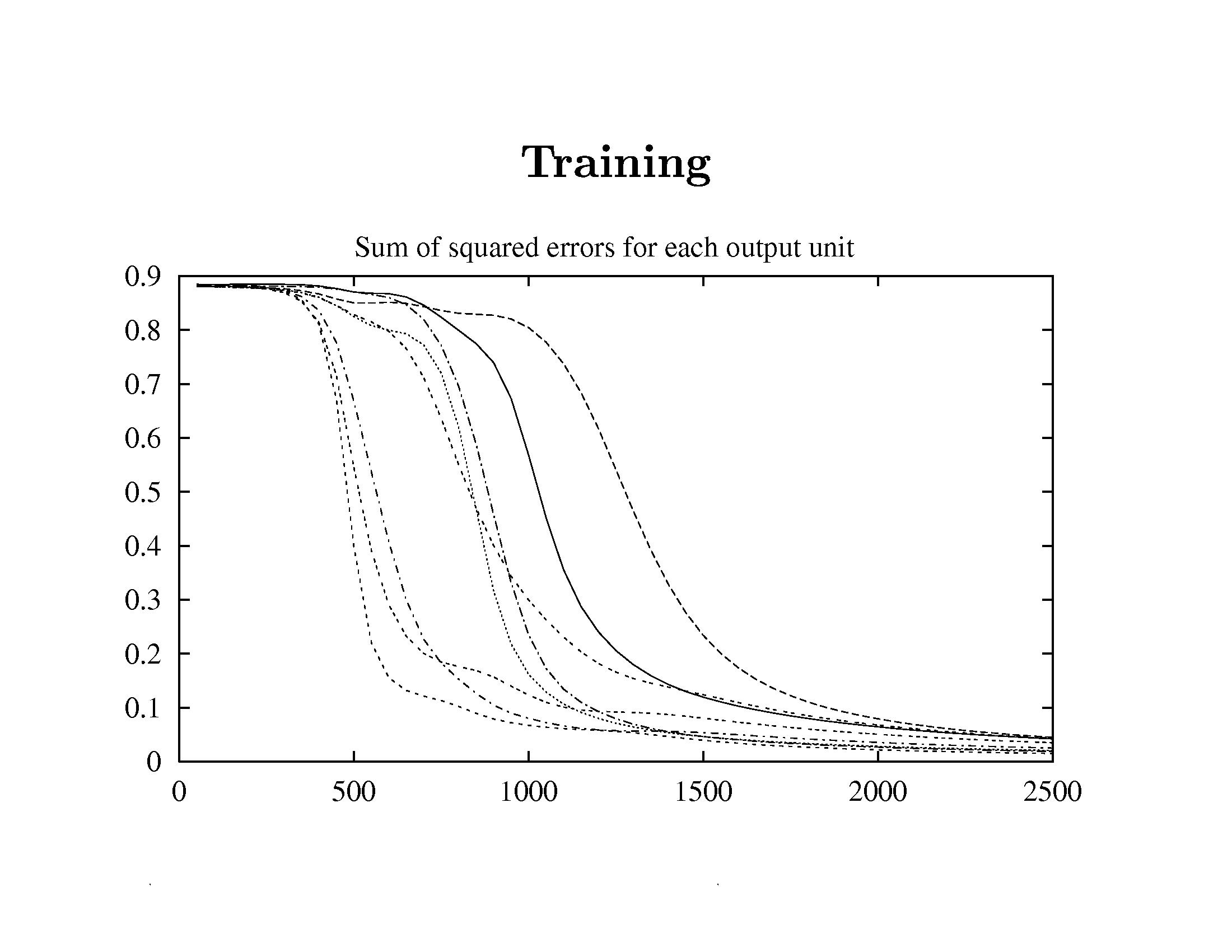 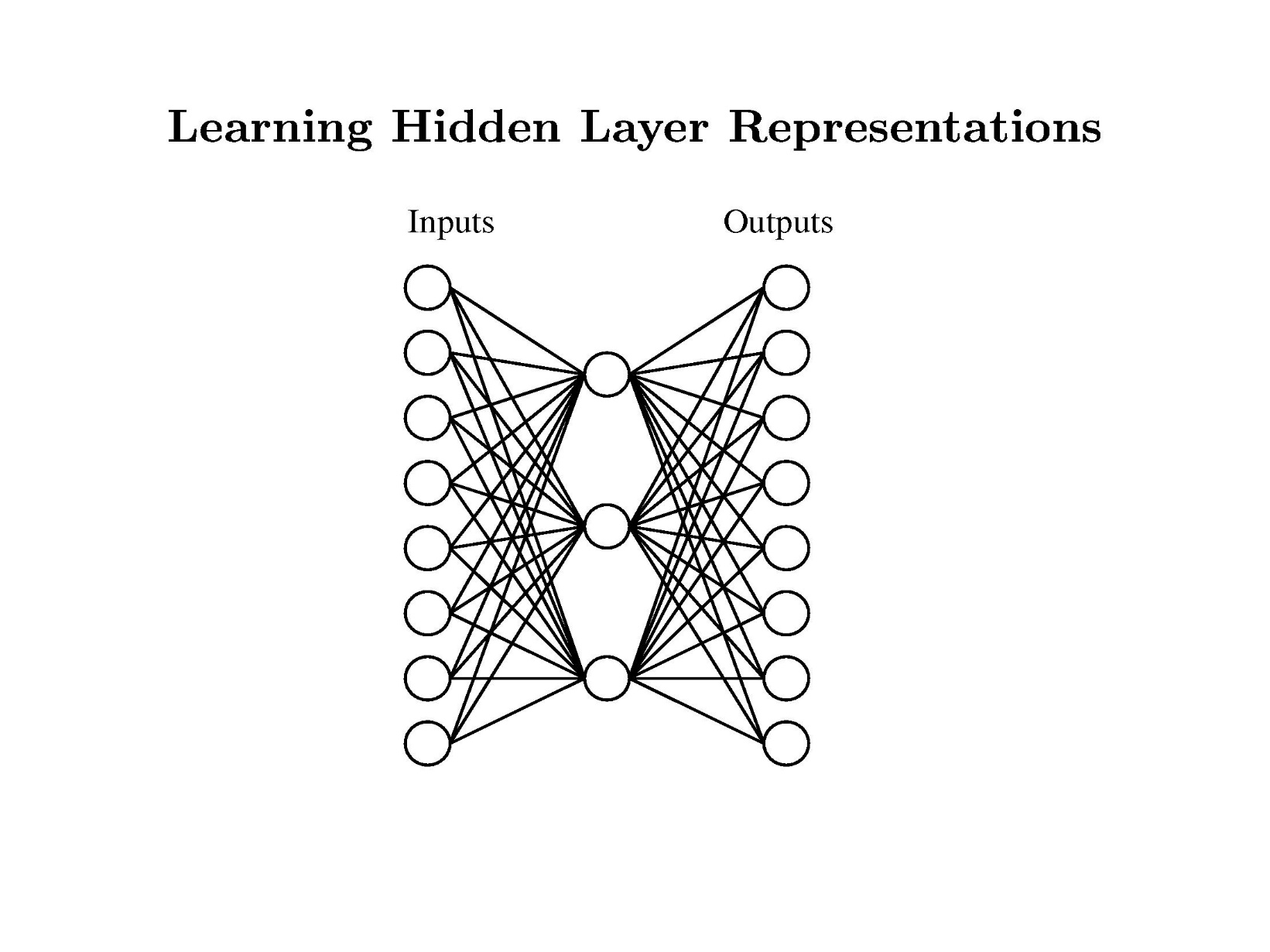 0
0
0
1
0
0
0
0
0
1
2
3
4
5
6
7
Iterations of gradient descent.
Example with Compression
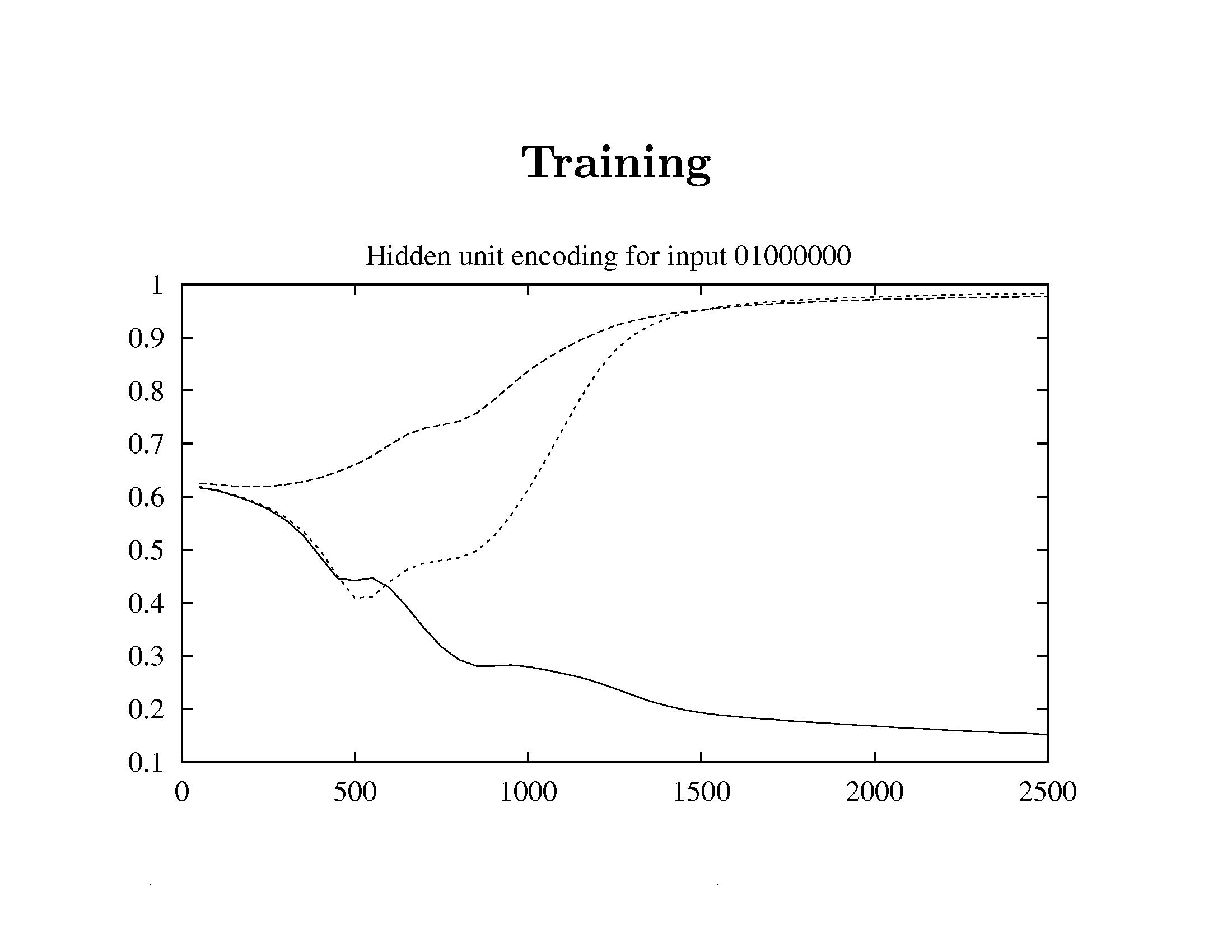 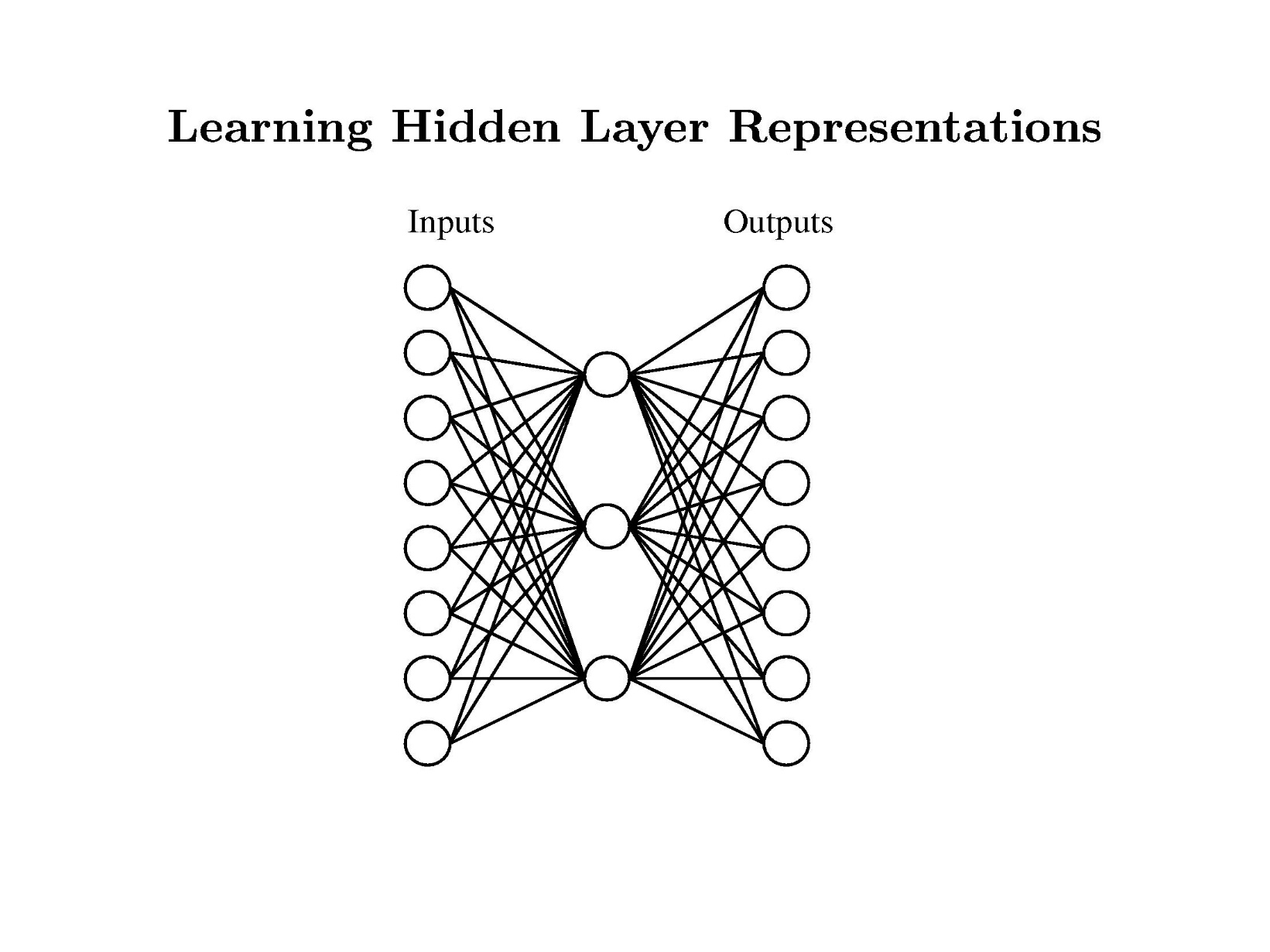 1
0
1
2
3
4
5
6
7
1
0
Iterations of gradient descent.
End
Thanks 
for coming
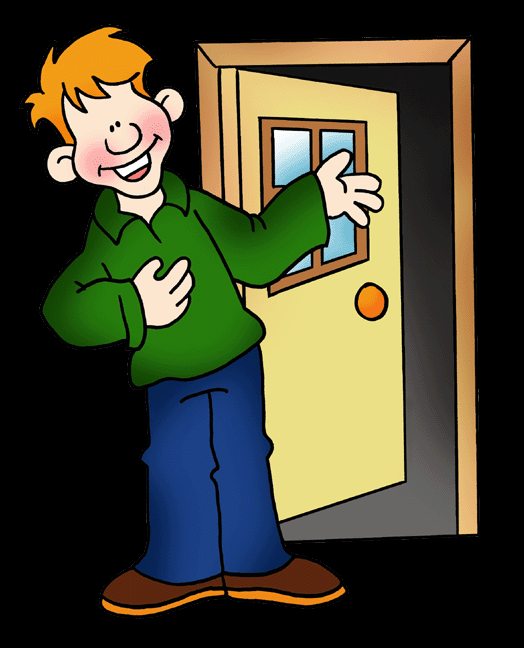 Do you have any questions?
Please give me feedbackso that I can better serve you.
Support
Vector Machine


x
x
large
small
x´
x´
=
Proof by Fourie Transforms.